Dziecko z cukrzycą
Lidia Groele
Oddział Kliniczny Diabetologii dziecięcej i pediatrii DSK UCKWUM
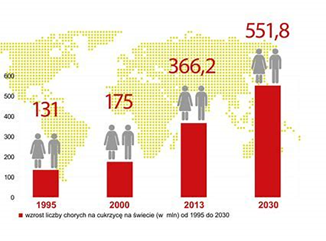 Ponad milion dzieci choruje na cukrzycę typu 1
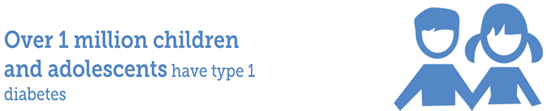 1 na 11 dorosłych ma cukrzycę (425 milionów)
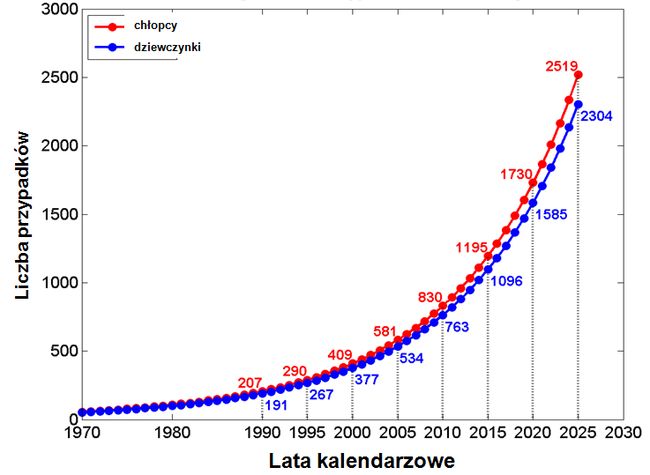 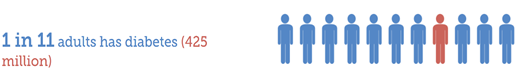 2/3 ludzi z cukrzycą są w wieku pracującym (327 milionów)
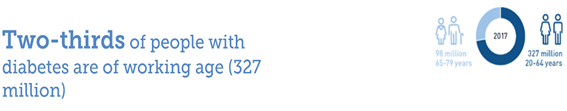 Nowe przypadki cukrzycy typu 1 w Polsce u dzieci w wieku 0-14 lat
Jarosz-Chobot Diabetologia 2011
WHO 2018
Klasyfikacja cukrzycy w zależności od etiologii   ISPAD 2022
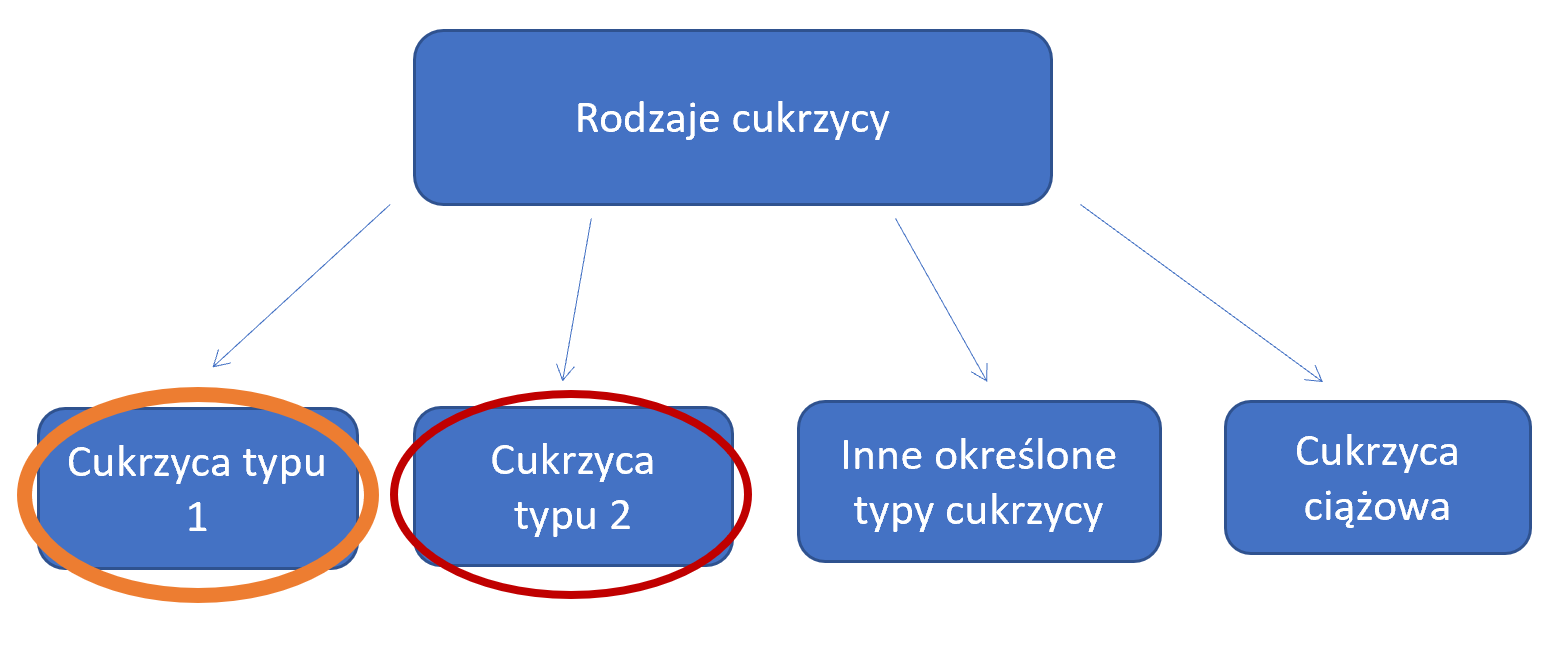 Oporność na insulinę
Zmieniona funkcja komórek β 
                                 
Hiperglikemia
Dyslipidemia

Śmierć komórek β
Zmniejszenie ilości komórek β
A Cukrzyce monogenowe

B Genetyczne defekty działania insuliny
 
C Choroby trzustki zewnątrzwydzielniczej
 
 D Endokrynopatie

E Leki, środki chemiczne

F Infekcje

G Rzadkie formy cukrzycy wywołane
           procesem immunologicznym
 
H Zespoły genetyczne związane z cukrzycą
[Speaker Notes: Cukrzyce monogenowe odpowiadają genetycznym defektom komórek beta z klasyfikacji ISPAD 2014, które odzwierciedlały patomechanizm zaburzeń
Cukrzyca t. 2: 85-90%, gł dorośli z nadwagą/otyłością i małą aktywnością fizyczną, skutkującą opornością na insulinę, rozwój powolny, leczenie: dieta, ruch, tabl, ins
Ct1: 10-15% cukrzyc, gł dzieci i młodzież. Początek gwałtowny, nie ma profilaktyki, leczenie ins]
INSULINA
OTWIERA KANAŁY W KOMÓRKACH
ORGANIZMU POZWALAJĄC NA 
WEJŚCIE GLUKOZY DO ŚRODKA​
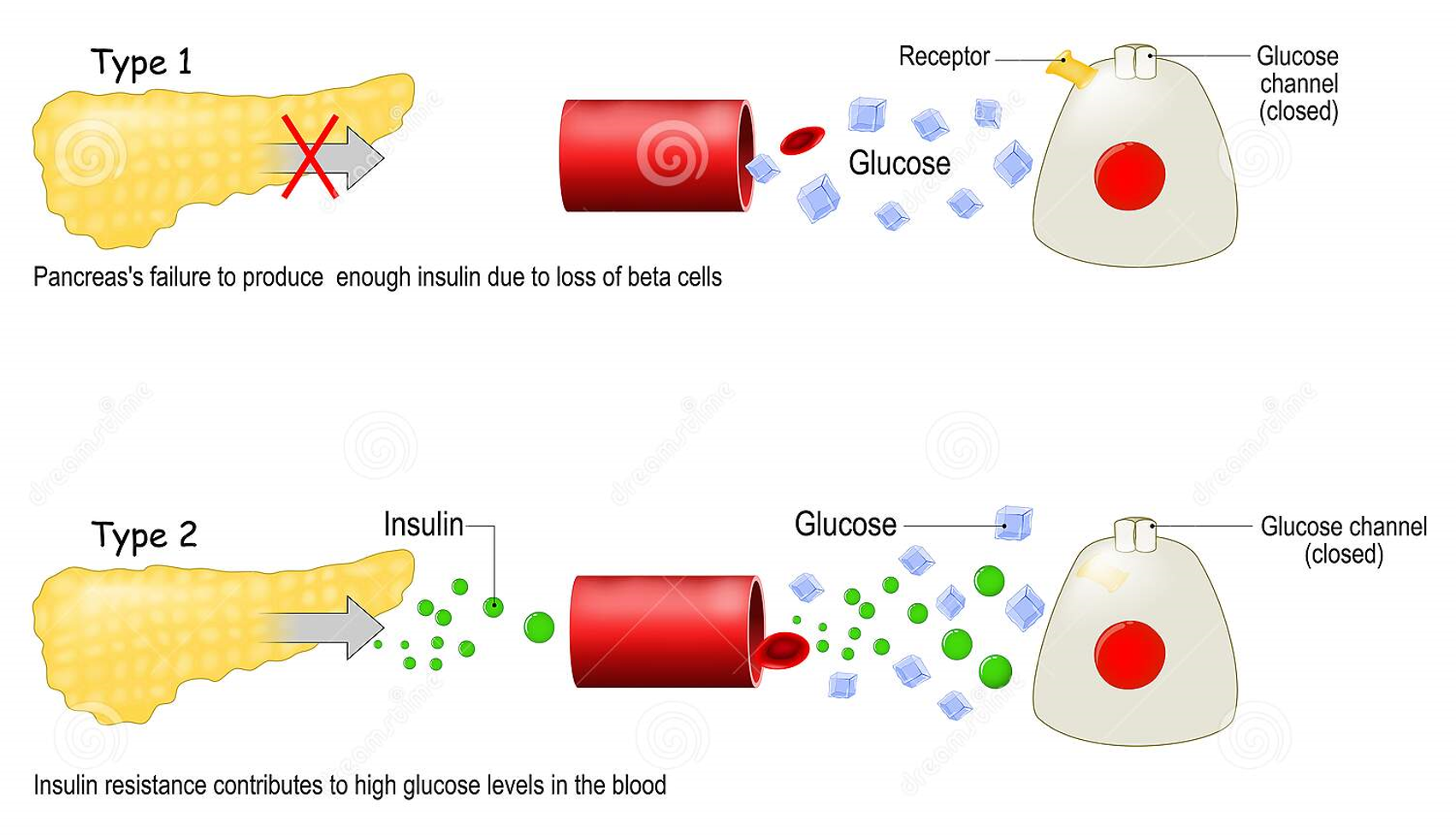 Kanał glukozowy (zamknięty)
Typ 1
Glukoza
T
Trzustka nie produkuje insuliny
Kanał glukozowy (zamknięty)
Insulina
Glukoza
Typ 2
Insulina jest produkowana, ale komórki są oporne na jej działanie
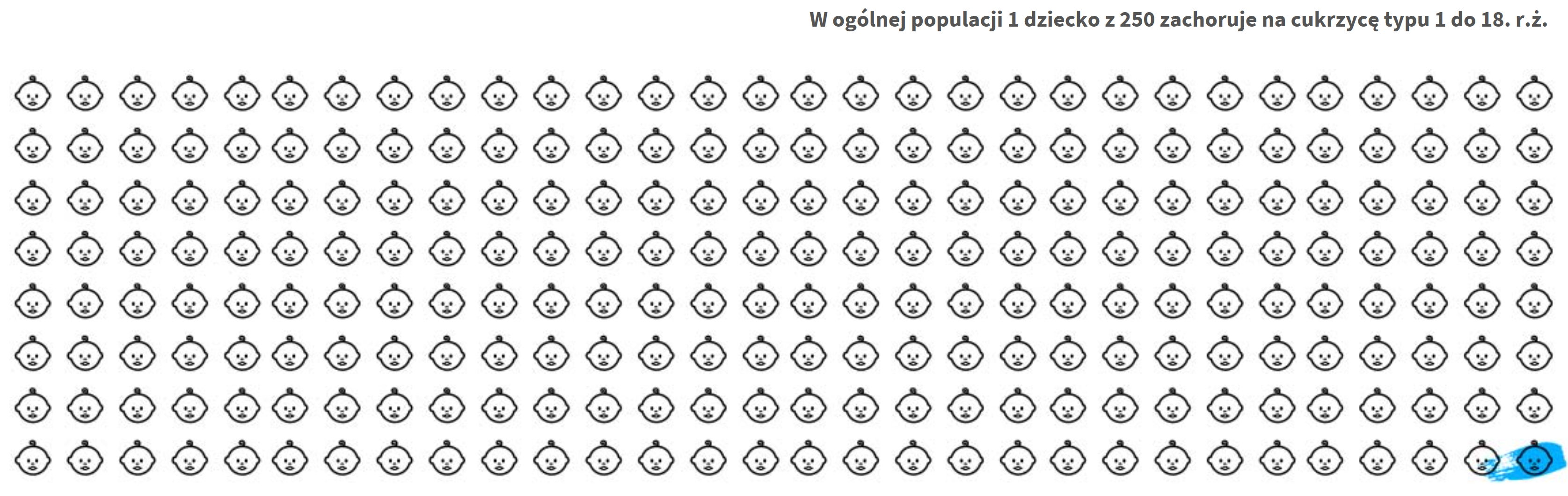 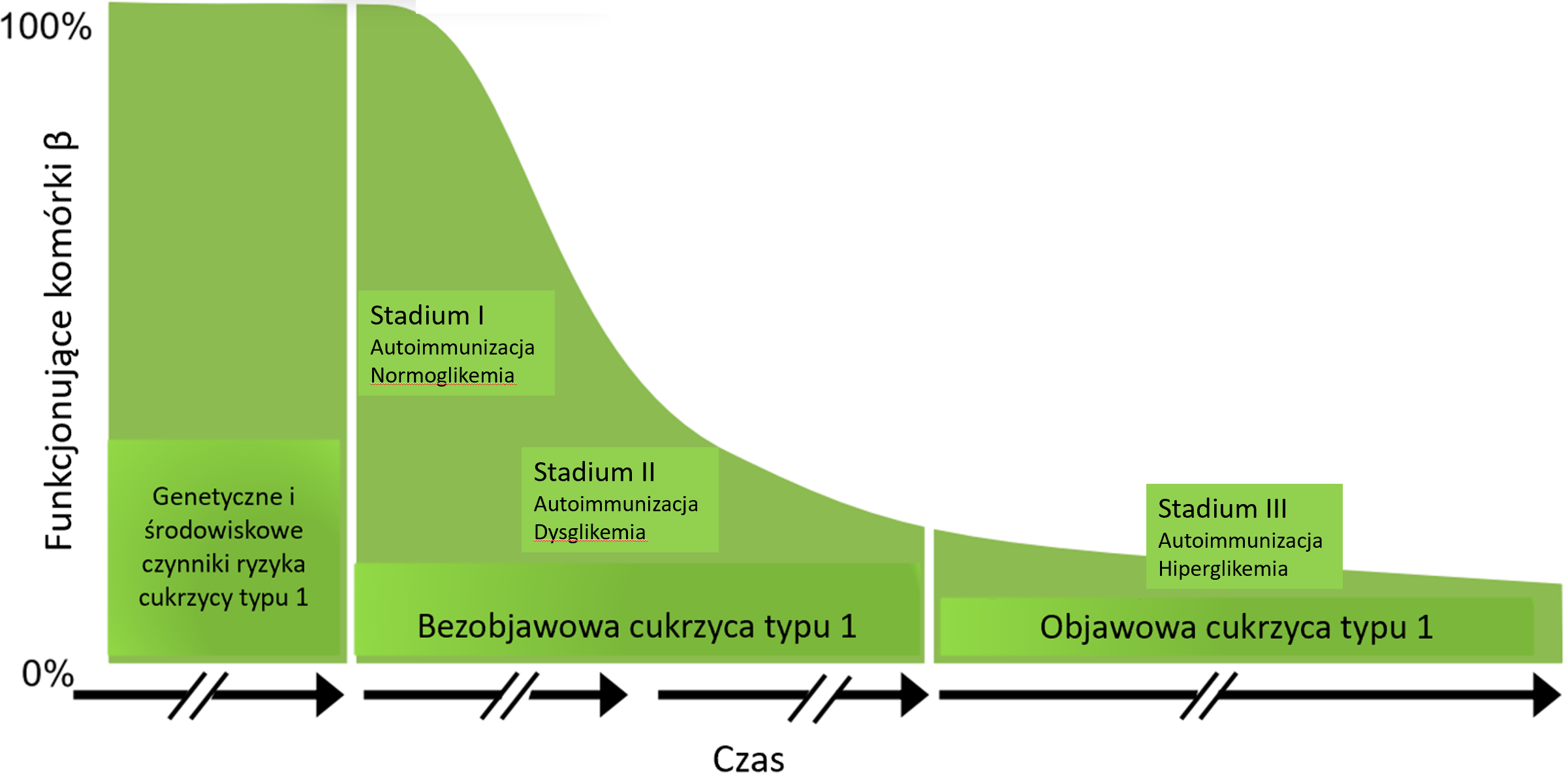 5-letnie ryzyko objawowej CT1: St I - 44%    St II -75%
[Speaker Notes: Na skutek zadziałania jakiegoś czynnika została zapoczątkowana reakcja immunologiczna, we krwi pojawiają się przeciwciała typowe dla procesu niszczenia komórek beta trzustki. Stopniowo zmniejsza się liczba komórek beta, mogą pojawiać się pojedyncze przecukrzenia. W końcu dochodzi do zniszczenia około 80% komórek beta i ujawnia się cukrzyca. Okres od  zapoczątkowania reakcji immunologicznej do objawów choroby nazywa się prediabetes, może on trwać różnie długo nawet wiele lat.]
Objawy cukrzycy
Objawy początkowe
Objawy kwasicy ketonowej
zwiększone pragnienie
częste oddawanie dużej ilości moczu
moczenie nocne
chudnięcie

skurcze w nogach
zakażenia drożdżakami 
ogólne osłabienie
Nudności
Wymioty
Ból brzucha

odwodnienie
przyspieszony, pogłębiony oddech
zapach acetonu z ust
zaburzenia świadomości
śpiączka cukrzycowa
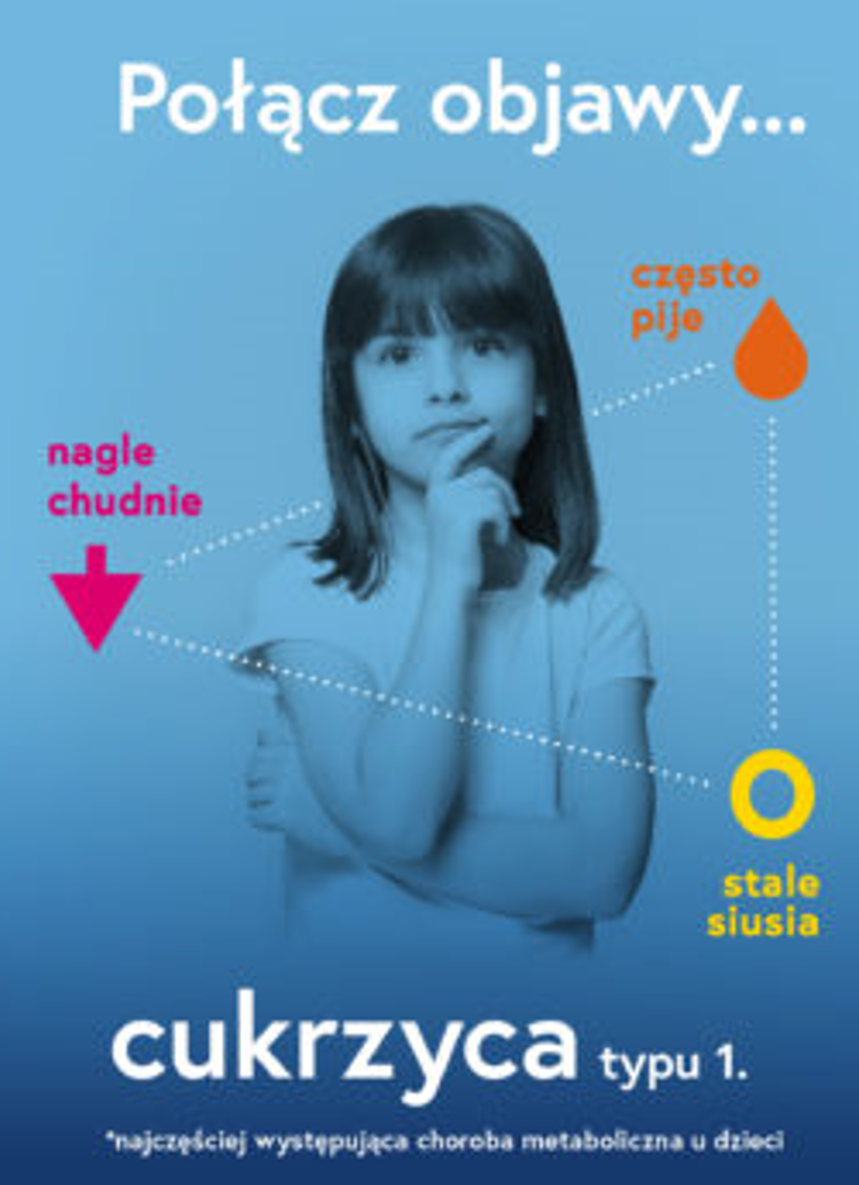 Kryteria rozpoznania cukrzycy
PTD 2023
Cel leczenia cukrzycy
Uzyskanie prawidłowego rozwoju fizycznego, przebiegu okresu dojrzewania przy jednoczesnym zapewnieniu komfortu życia dziecka i jego rodziny
Podejmowanie aktywności i osiąganie celów zawodowych, jak osoby bez cukrzycy
PTD 2023
Leczenie cukrzycy i konsekwencje
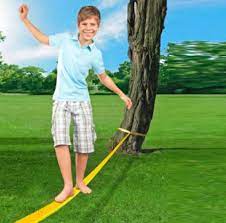 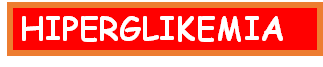 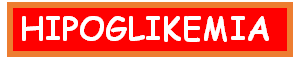 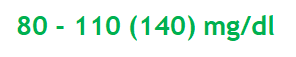 70-180mg/dl >70/80% (>18 h) w ciągu doby
HbA1 c ≤ 6,5
PTD 2023
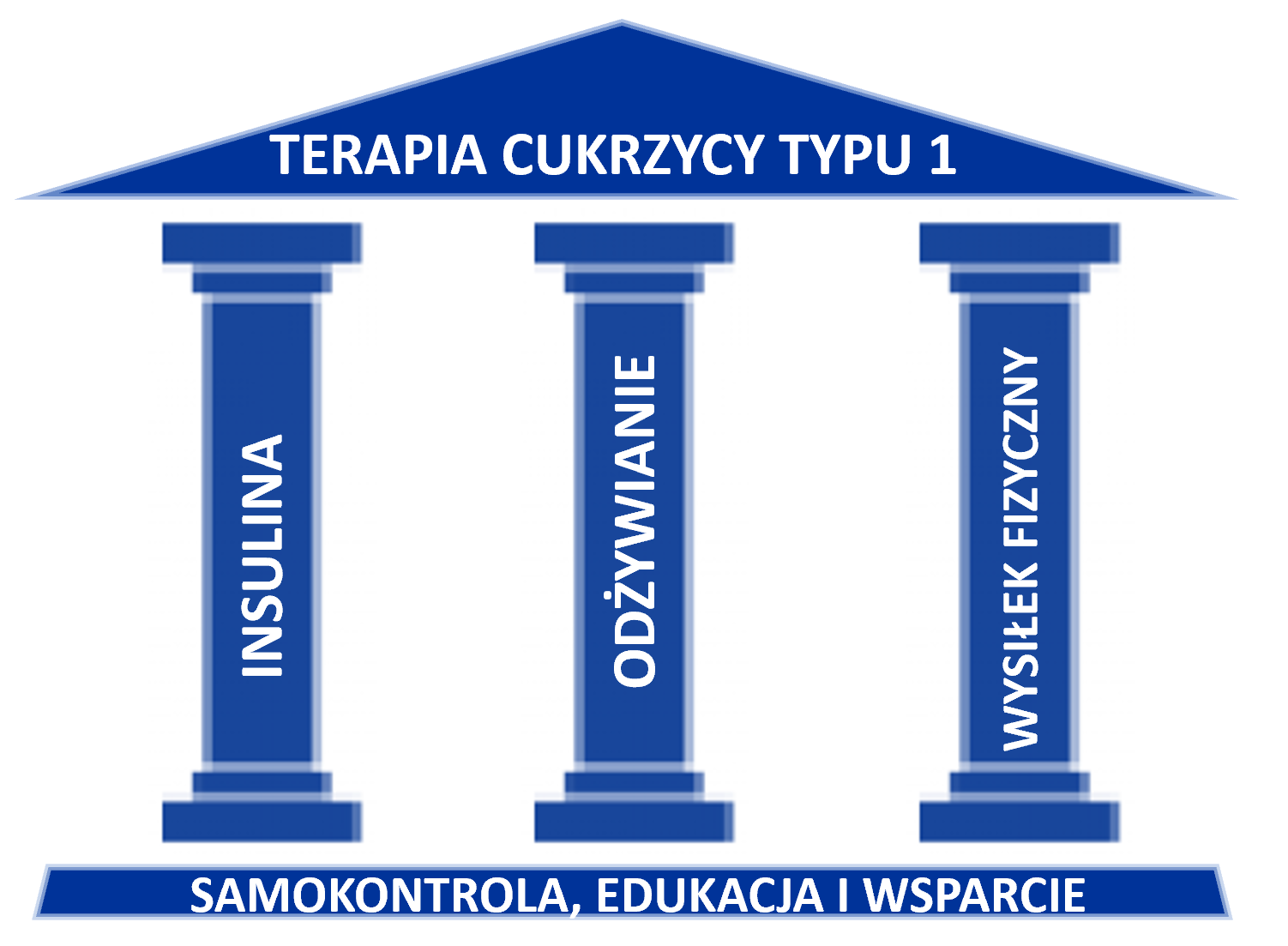 Wsparcie
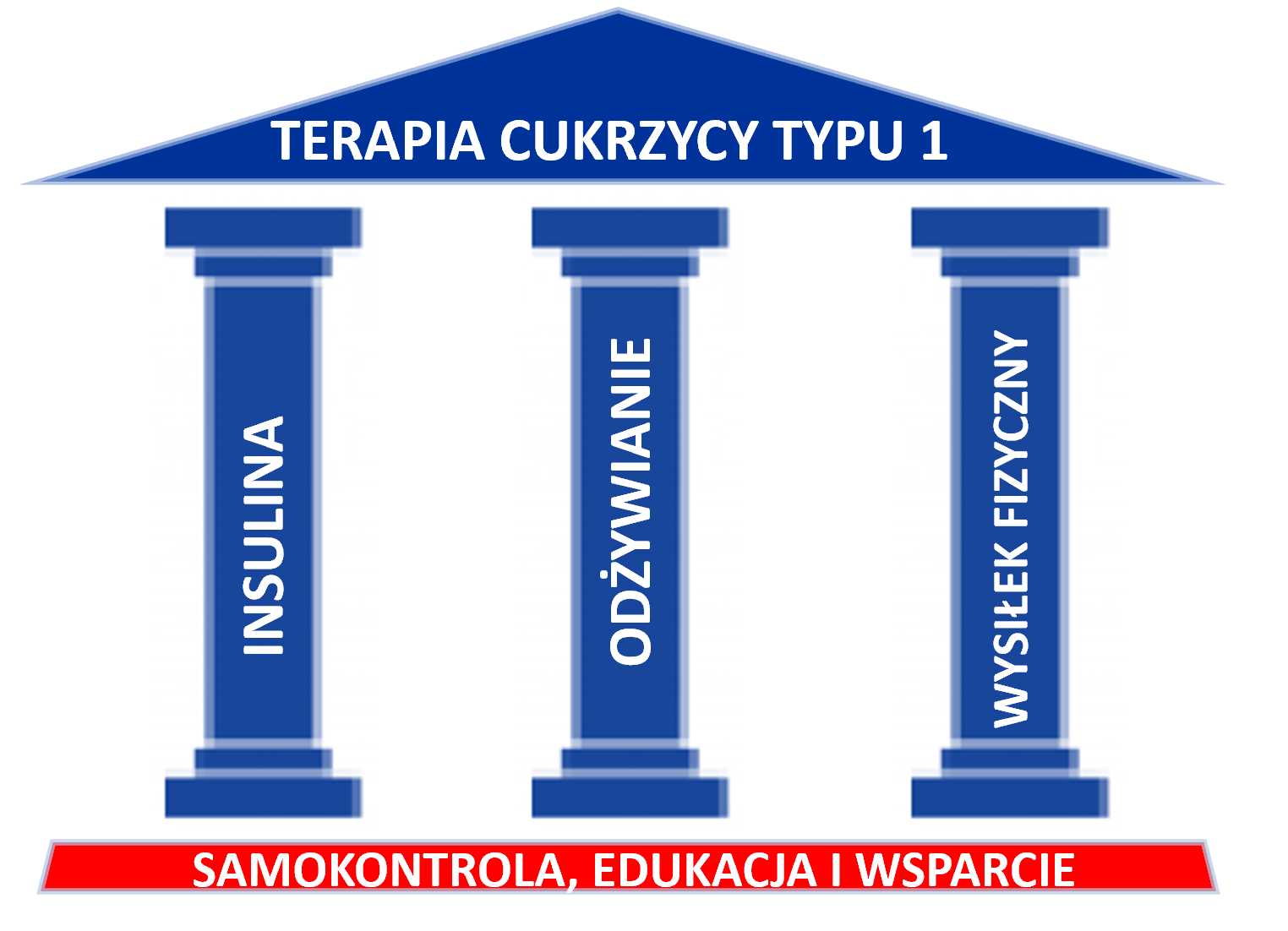 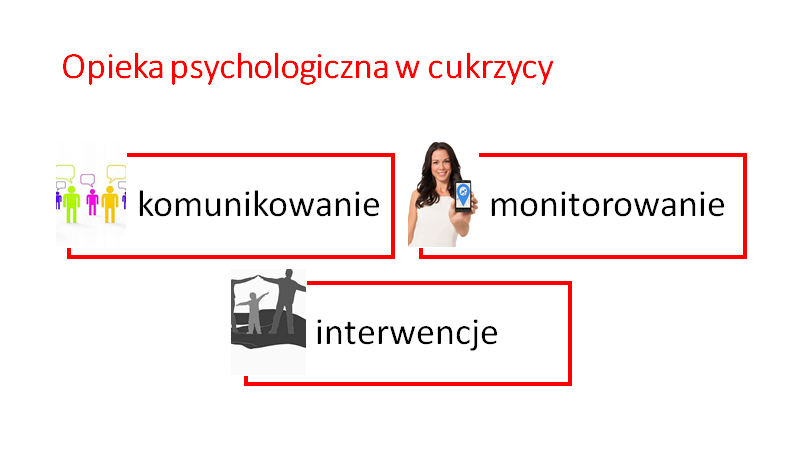 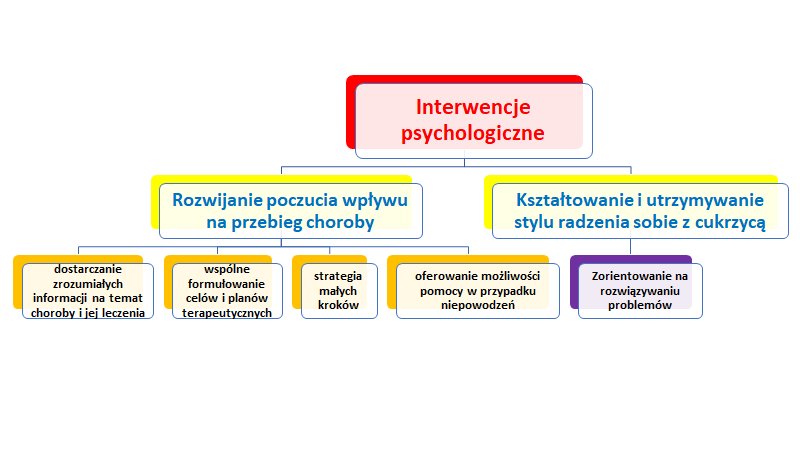 Postępowanie behawioralne
Utrzymanie należnej masy ciała

Aktywność fizyczna, minimum umiarkowana >1 h dziennie (↓ ryzyka makroangiopatii)

Siedzący tryb < 2 h dziennie
Unikanie palenia papierosów
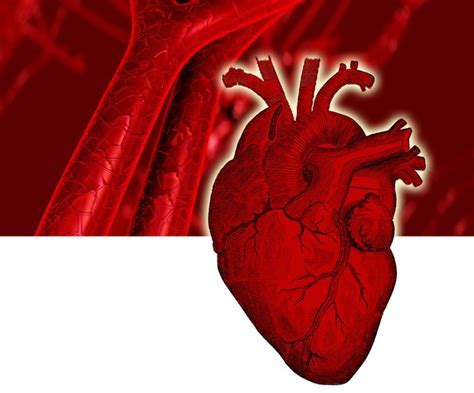 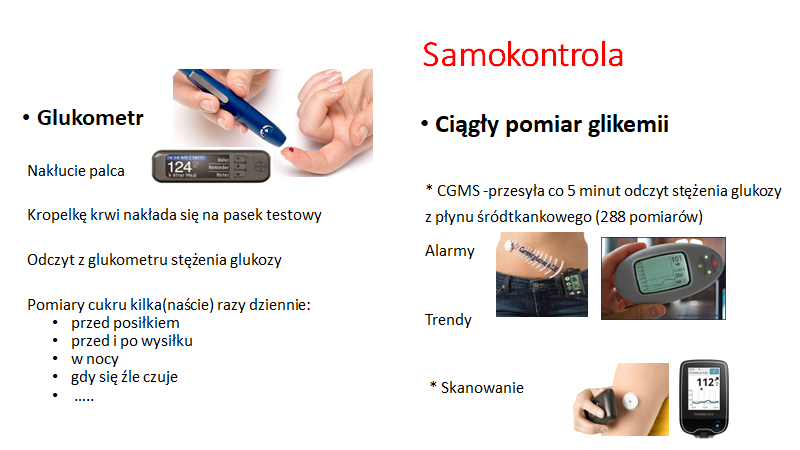 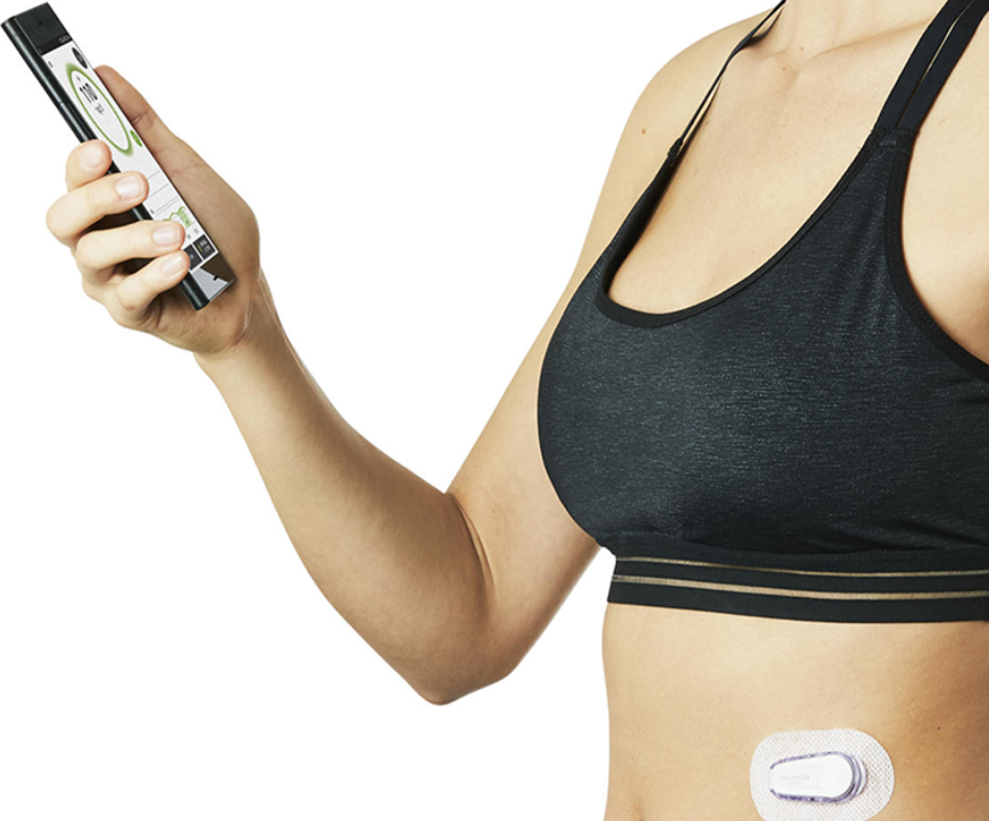 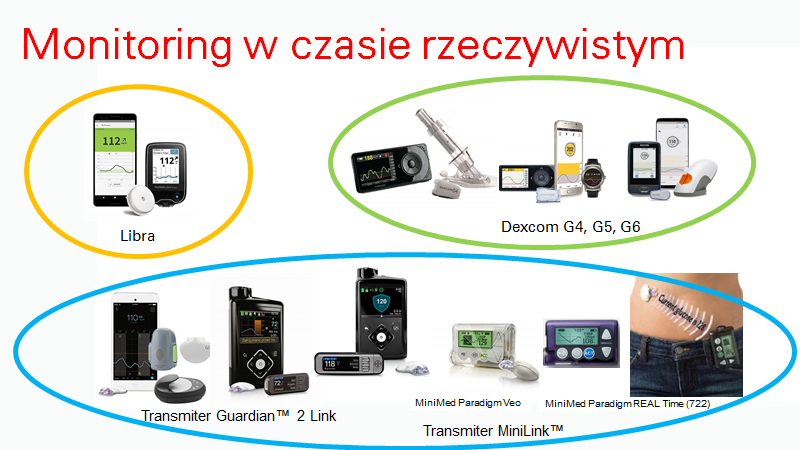 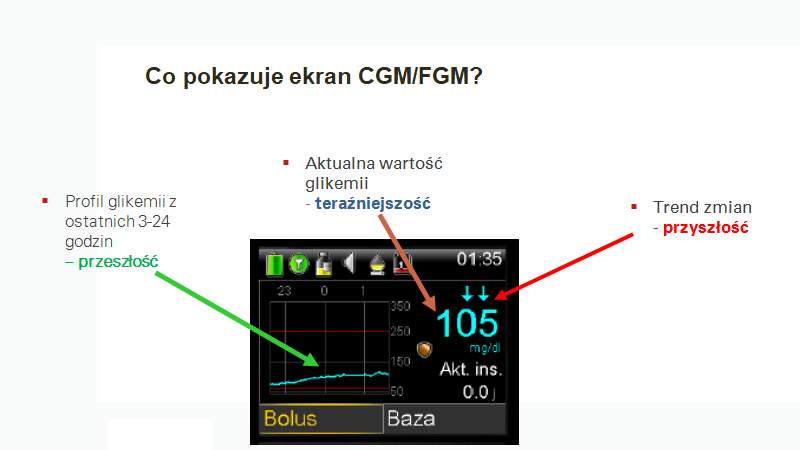 Przyszłość - Strzałki trendów
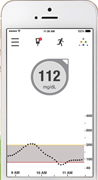 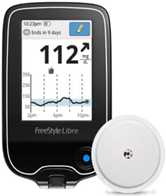 ↗↘ ↑ ↓  Zmiana glikemii o 1-2 mg/min
  czyli  30–60 mg/pół godziny
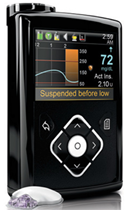 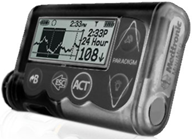 Ciągłe monitorowanie glikemii pomaga…
Adaptacja dawki insuliny uwzględniająca trendy
 Bardziej stabilna glikemia
 Redukcja hipoglikemii
 Lepsza kontrola metaboliczna
 Poprawa jakości życia

 ↑ TIR o 5% zmniejsza ryzyko sercowo-naczyniowe u dorosłych
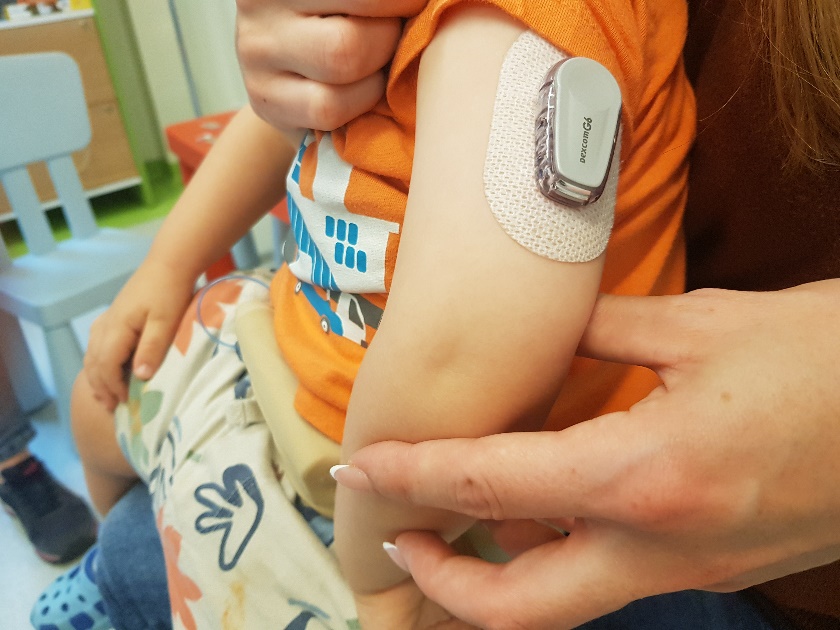 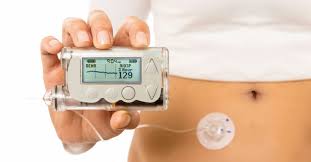 PTD 2023
Odżywianie Utrzymywanie prawidłowego bilansu energetycznegoU
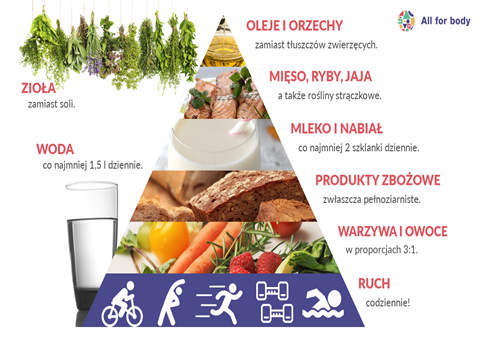 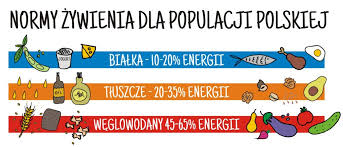 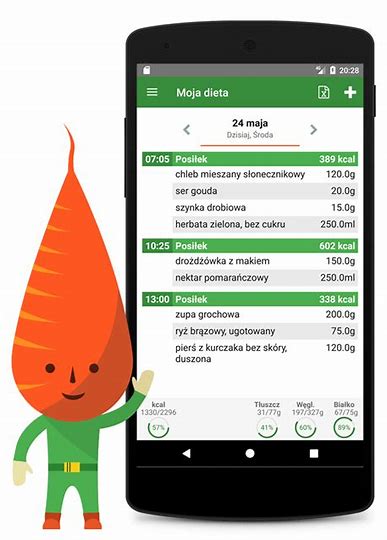 W le(i)czeniu pomagają technologie
Vitascale
Fitatu
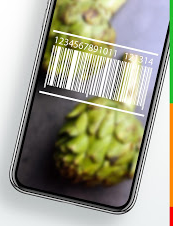 Do aplikacji/urządzeń do szacowania składu i ilości posiłków wprowadzamy gramy produktów i programy obliczają zawartość węglowodanów, białek, tłuszczów oraz kaloryczność posiłku
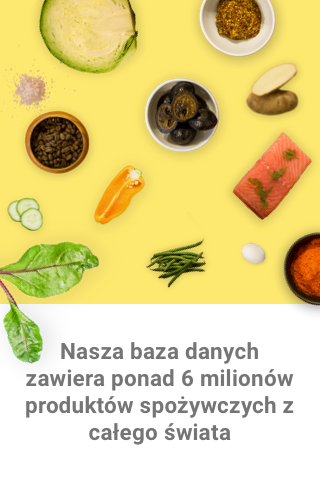 MyFitnessPal
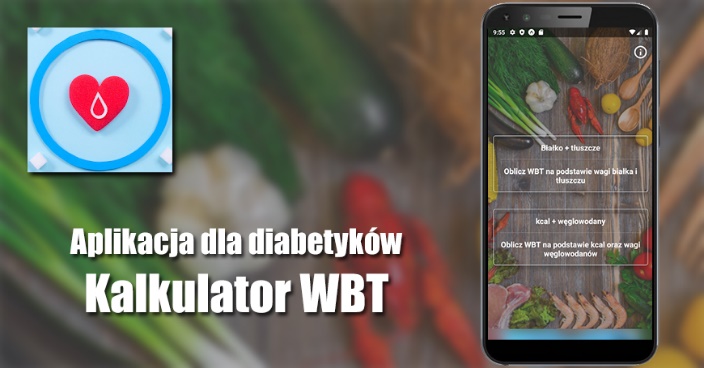 System wymiennikowy
Wpisywanie gram węglowodanów
Wymiennik węglowodanowy (WW)
 1 WW = 10 gramów węglowodanów

Wymiennik białkowo-tłuszczowy (WBT)
1 WBT = 100 kcal z białek i tłuszczów
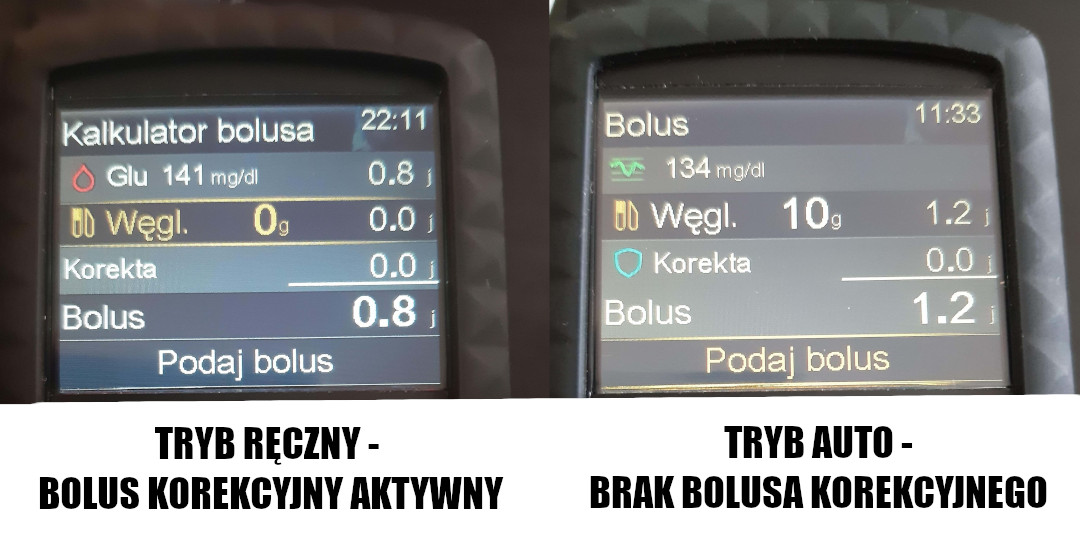 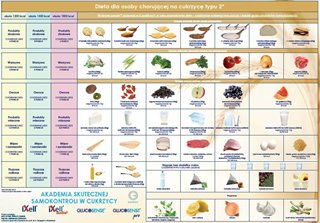 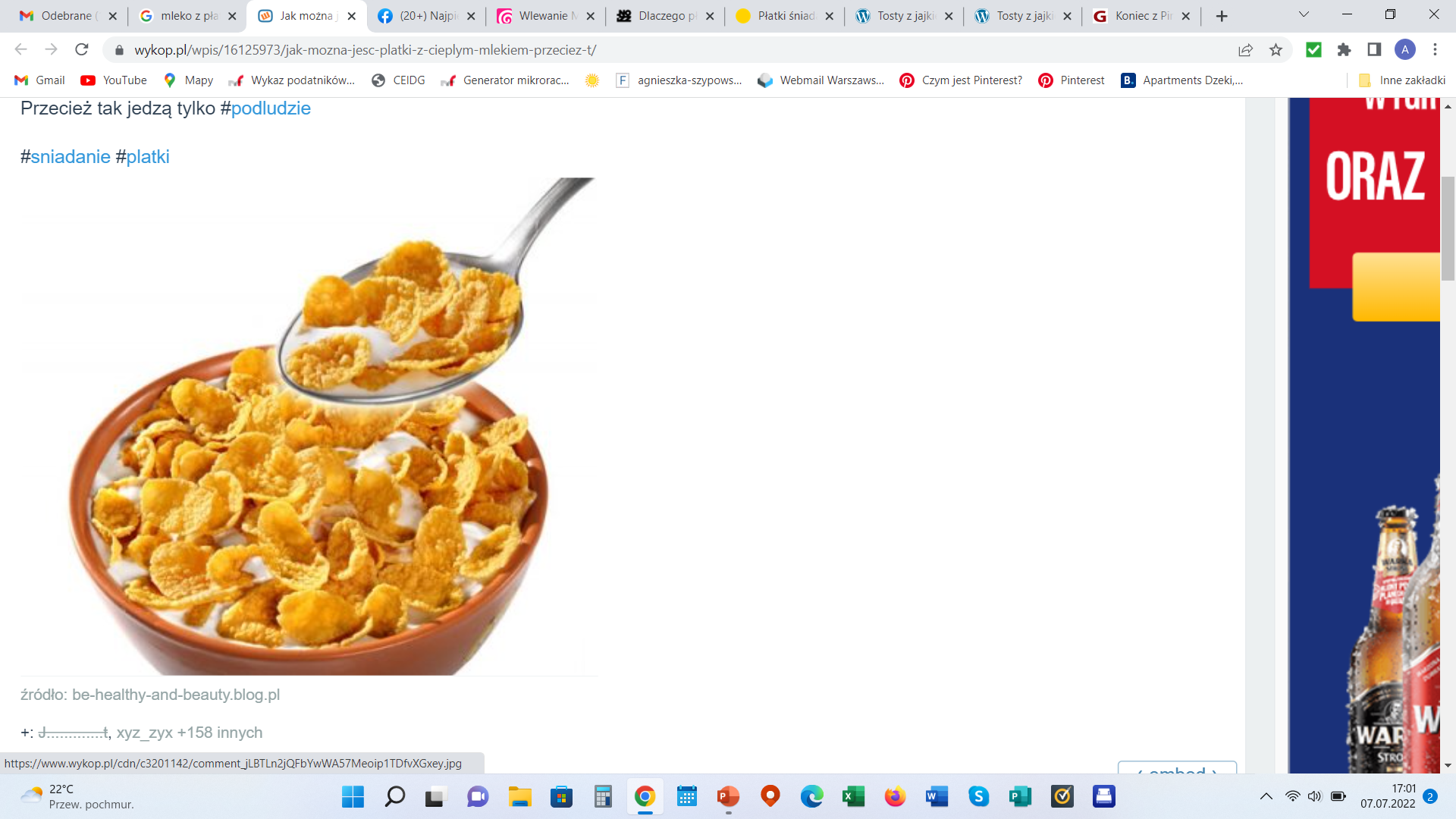 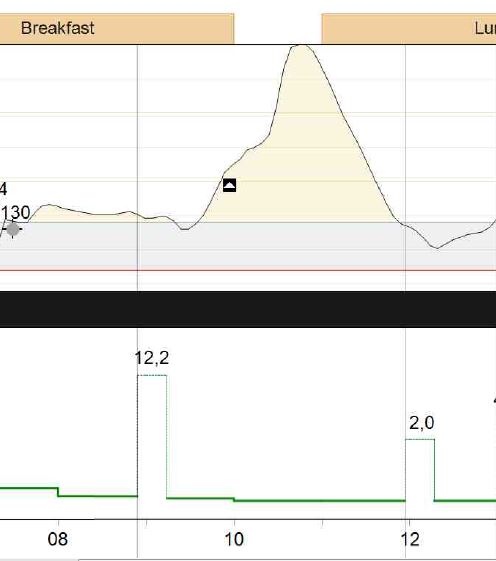 W cukrzycy należy:

*  liczyć ilość węglowodanów
  
* uwzględniać  wpływ: 

indeksu glikemicznego,
białek i tłuszczów
na glikemie poposiłkowe
Wzrost glikemii po produkcie o wysokim IG
Niewidoczne wahania glikemii
Hiperglikemia
Ryzyko hipoglikemii
Uczucie głodu
Nadmierne jedzenie
Nadwaga/Otyłość
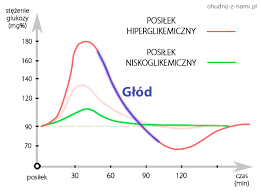 węglowodany
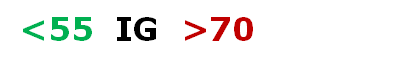 Indeks glikemiczny zależy od stopnia dojrzałości, metody obróbki i przetwarzania, zawartości błonnika, białek i tłuszczów
Wysoki IG >70
Niski/średni IG
Ryż biały
Bagietka
Banan dojrzały
Kasza kus-kus/manna
Płatki kukurydziane
Marchew gotowana
Sok owocowy
Ryż brązowy
Chleb razowy/ chleb niski IG
Banan zielony
Kasza gryczana
Płatki owsiane
Marchew surowa
Sok warzywny
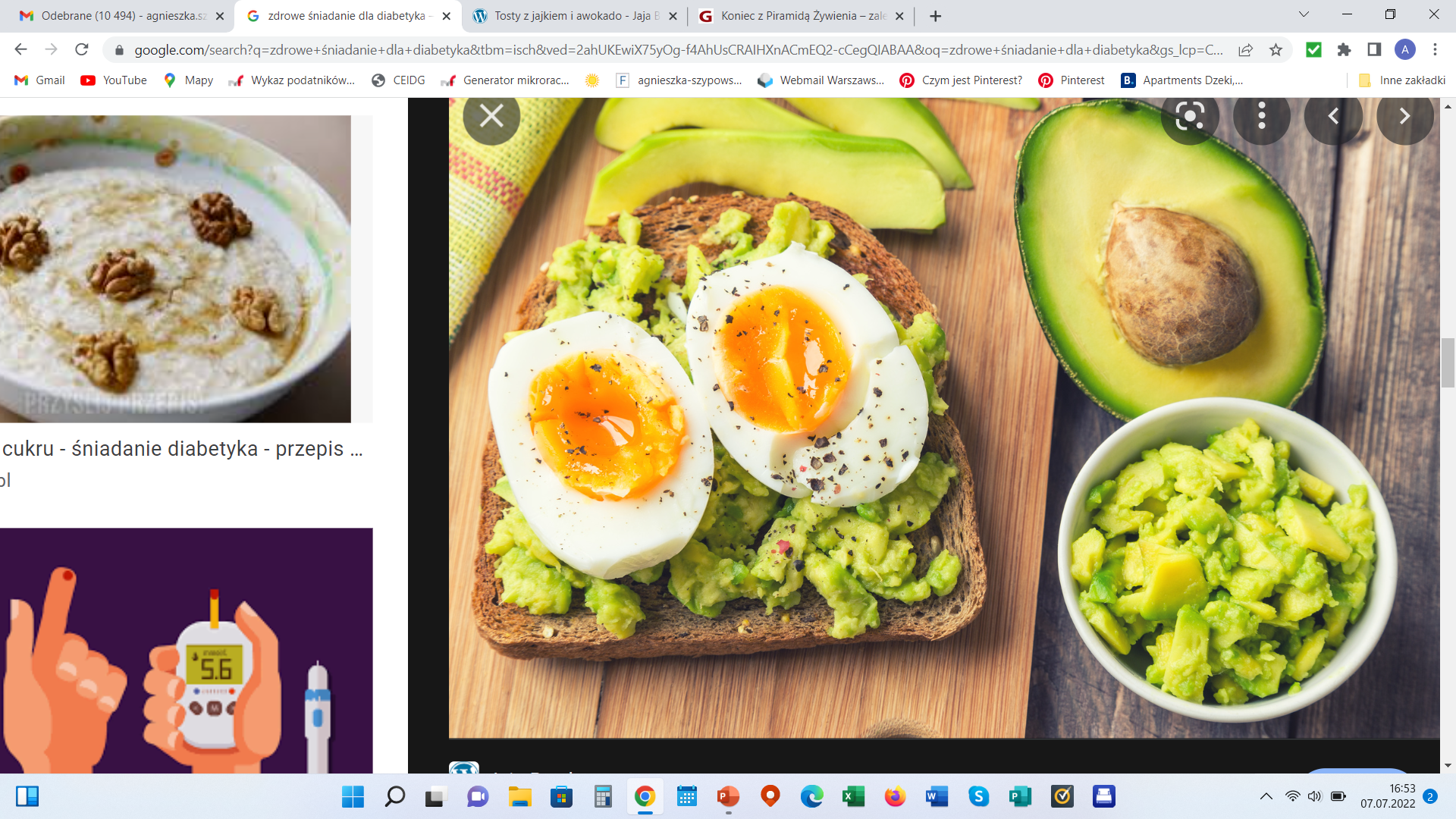 Izomery trans kwasów tłuszczowych nasyconych – należy unikać
Obniżają stężenie „dobrego cholesterolu” HDL
Podwyższają stężenie „złego cholesterolu” LDL
Zwiększają ryzyko miażdżycy – zawału, udaru

Powstają w procesie technologicznym zwanym utwardzaniem, z ciekłych olejów otrzymujemy tłuszcze o konsystencji stałej.
Używa się do wyrobów cukierniczych, ciastek, batoników, tanich margaryn, smażenia produktów typu fast food
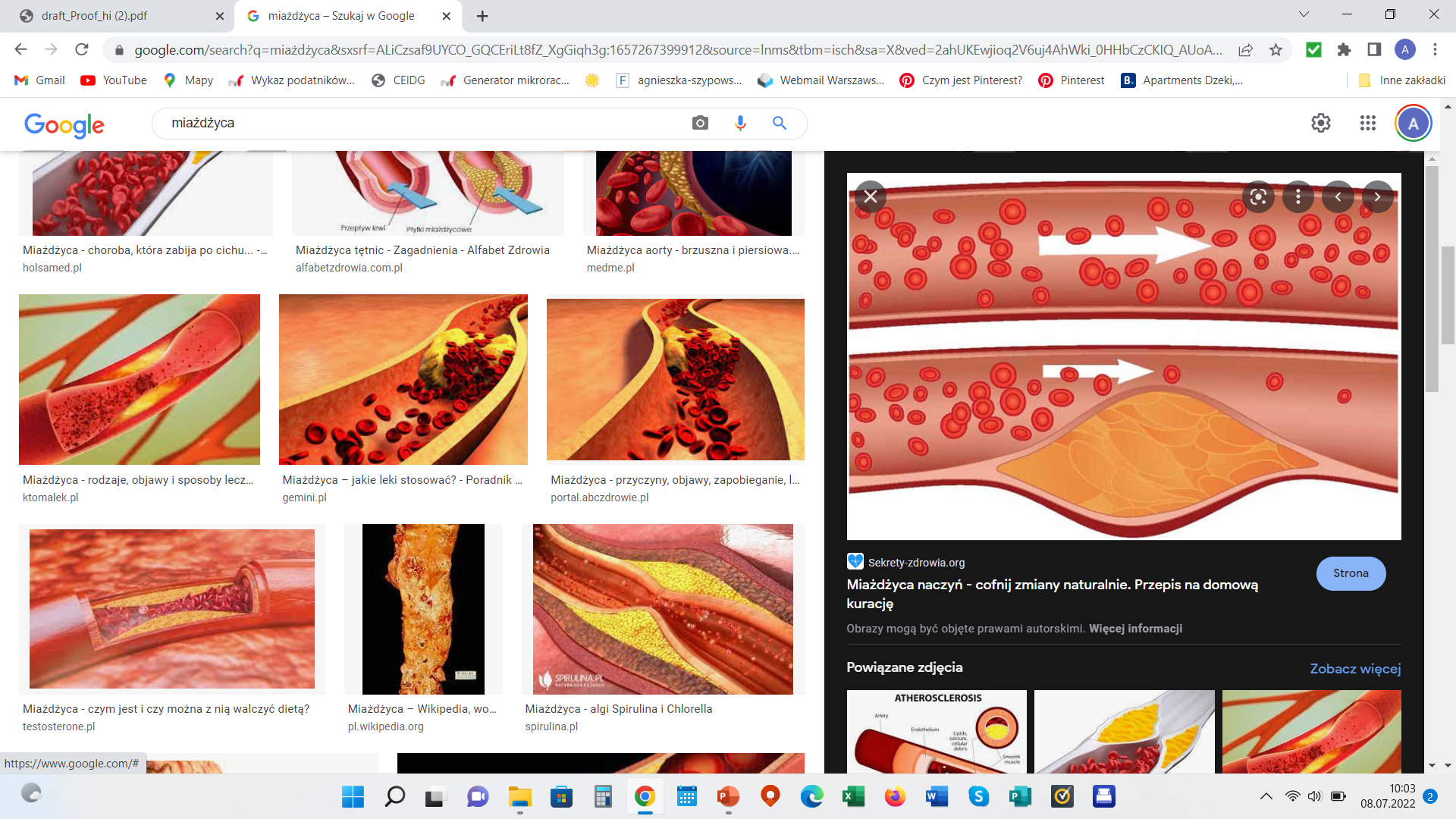 Miażdżyca – zwężone naczynie
Zbilansowany posiłek- na każde 20-30g (80-120kcal) węglowodanów dodaj 100kcal z białka i tłuszczu
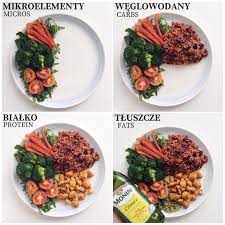 Nie przekraczaj 60g węglowodanów/posiłek
Zjadaj 5 posiłków w odstępach co ok. 3 godziny
Co jeść żeby być sytym i nie tyć?
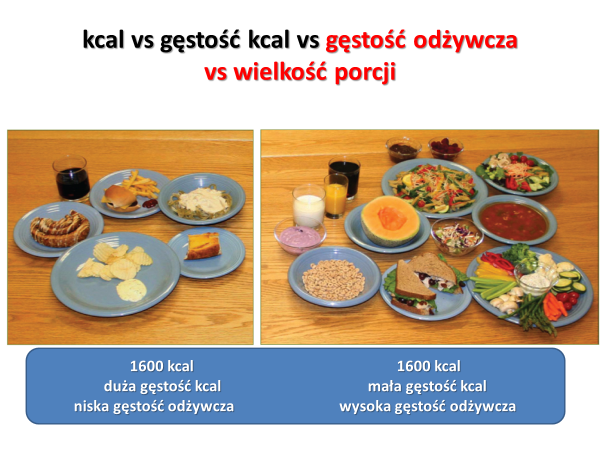 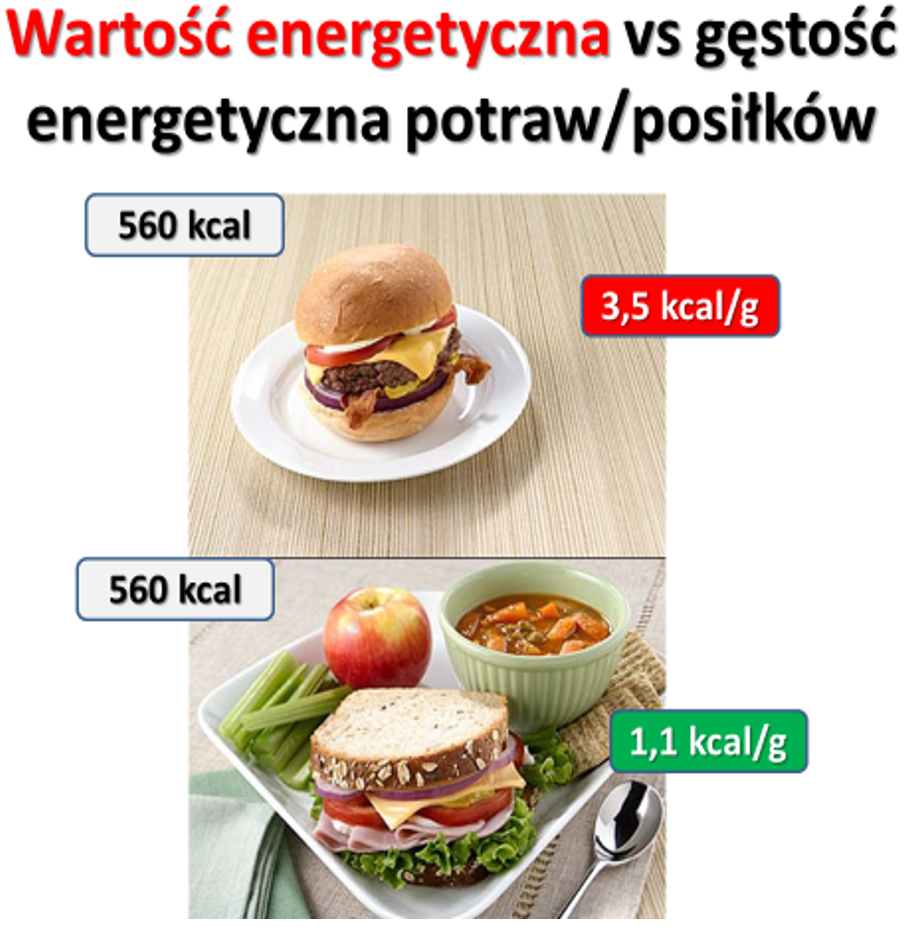 Zalecana dieta śródziemnomorska
Pokarmy bogate w błonnik, witaminę C, mikro i makroelementy
Warzywa
Owoce
Kasze
Makarony al dente
Ryby
Pełnoziarniste pieczywo
Oliwa z oliwek, oleje
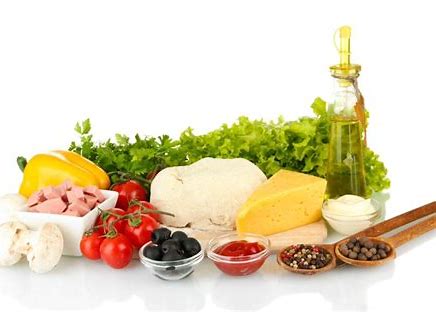 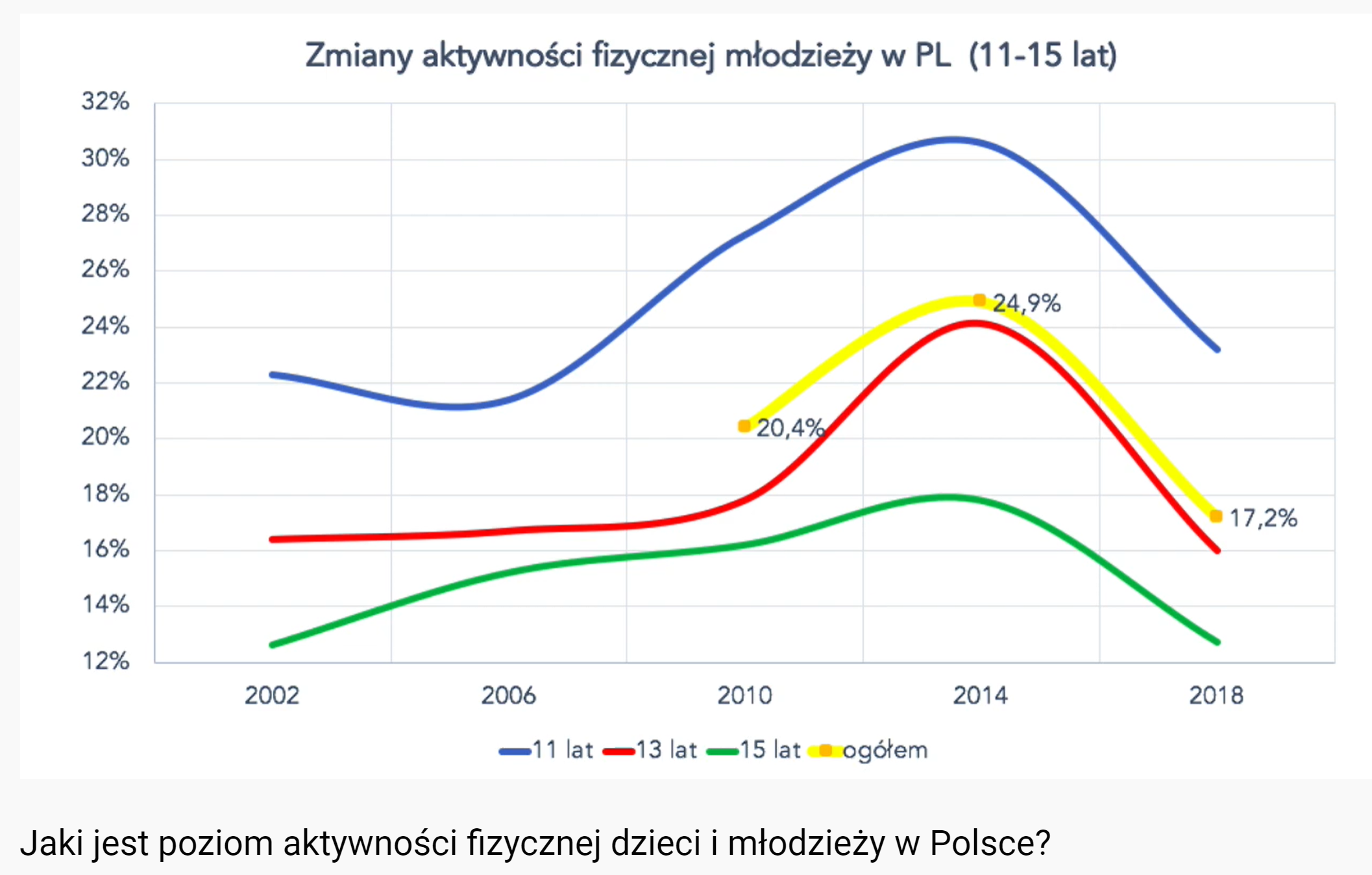 Ruch i aktywność u dzieci
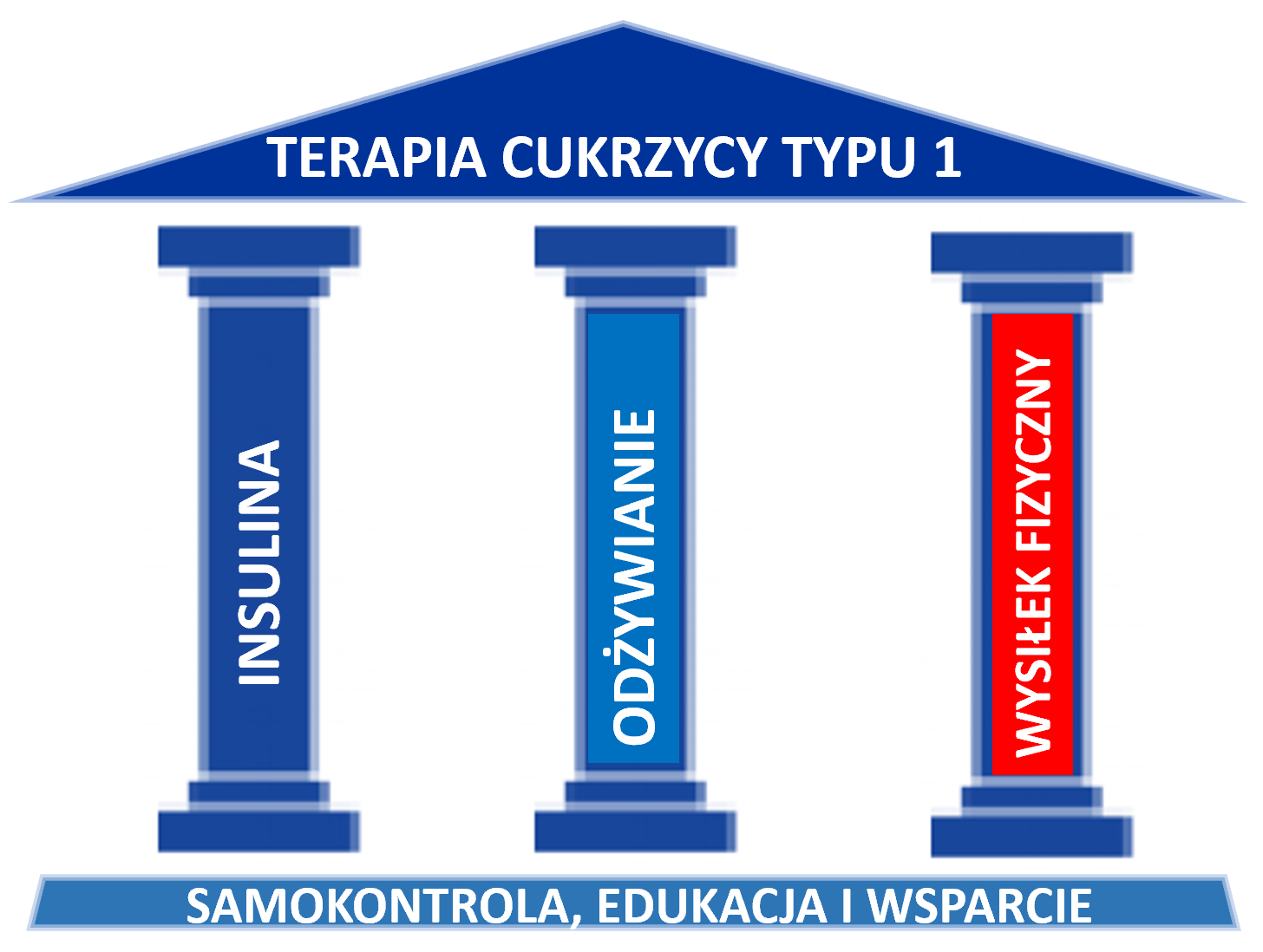 Sport to zdrowie
Sport
Cukrzyca nie stanowi przeciwskazania do uczestnictwa w lekcjach w-fu oraz zawodach sportowych

Optymalna glikemia przed i w trakcie wysiłku 
* tlenowego: 126 - 180 mg/dl
* beztlenowego: 90 – 180 mg/dl

CGM zalecane w sportach o wysokim ryzyku (motorowe, wodne, powietrzne, wspinaczki)
Prawie każda aktywność>30 minut  wymaga modyfikacji posiłku/↓ dawki insuliny
Przygotowanie do wysiłku
Węglowodany są głównym źródłem energii dla sportowców
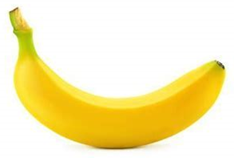 Sprawdzić ilość aktywnej insuliny
ISPAD 2018, PTD 2022
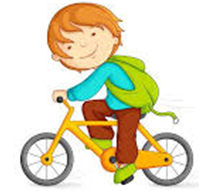 Glikemia przed wysiłkiem100 – 180 mg: optymalna
Przeciwskazania do podjęcia aktywności
Ciężka hipoglikemia w ciągu 24 h

 Hyperglikemia > 250 mg/dl z ketonemią/ketonurią
 Ketonemia  ≥ 1,5 mmol/l
 Hyperglikemia >300mg/dl >2godziny

 Sytuacja nagła wymagająca konsultacji lekarza (zaburzenia widzenia, ból w klp, omdlenie, ostra infekcja)
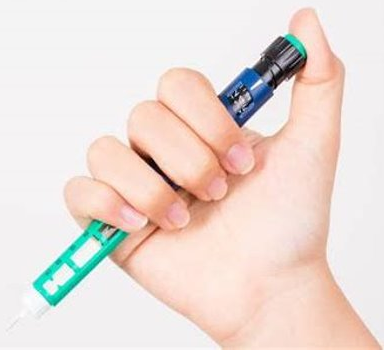 Co zabrać na Wycieczkę szkolną
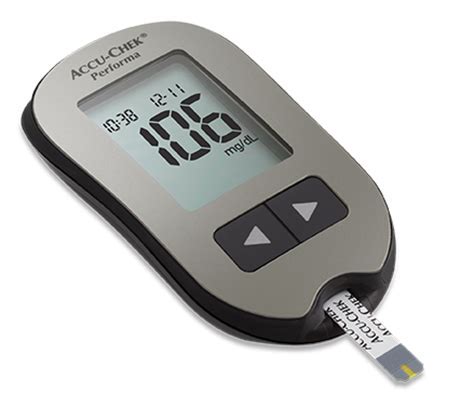 Insulina (w opakowaniu termoizolacyjnym)
Glukometr + paski, CGM-sensory
GlucaGenHypoKit / Baqsimi

Woda
Glukoza, kanapki

Telefon do rodziców
Pompa insulinowa – osprzęt do pompy insulinowej (zestawy infuzyjne, wkłucia)
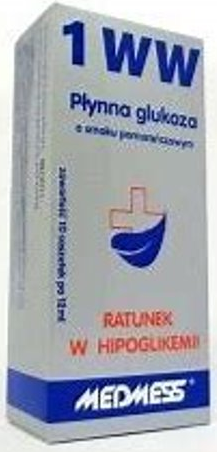 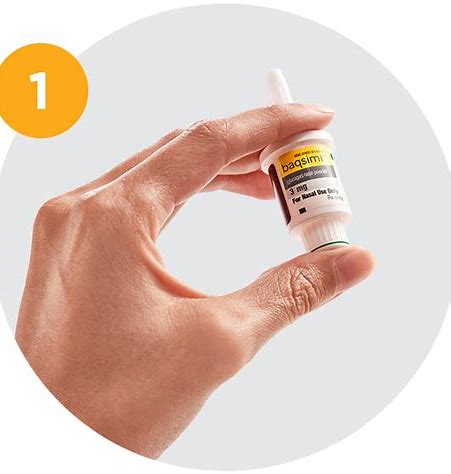 Wysiłek fizyczny w skrócie
Osoby bez powikłań przewlekłych mogą podejmować różne typy sportu (nawet maksymalne)
WW najkorzystniejszym źródłem energii dla mięśni
       10-20 g ww/30min, potem 15gww/30min

Potrzebna jest insulina (zredukowana dawka)

Do 2h odbudowywanie glikogenu (uzupełnianie ww)

Inne glikemie w trakcie wysiłku tlenowego i beztlenowego
Ćwiczenia tlenowe (do zadyszki) rekomendowane dla wszystkich pacjentów bez przeciwskazań
Ciężkie niedocukrzenie stanowi przeciwskazanie do wysiłku przez 24 h
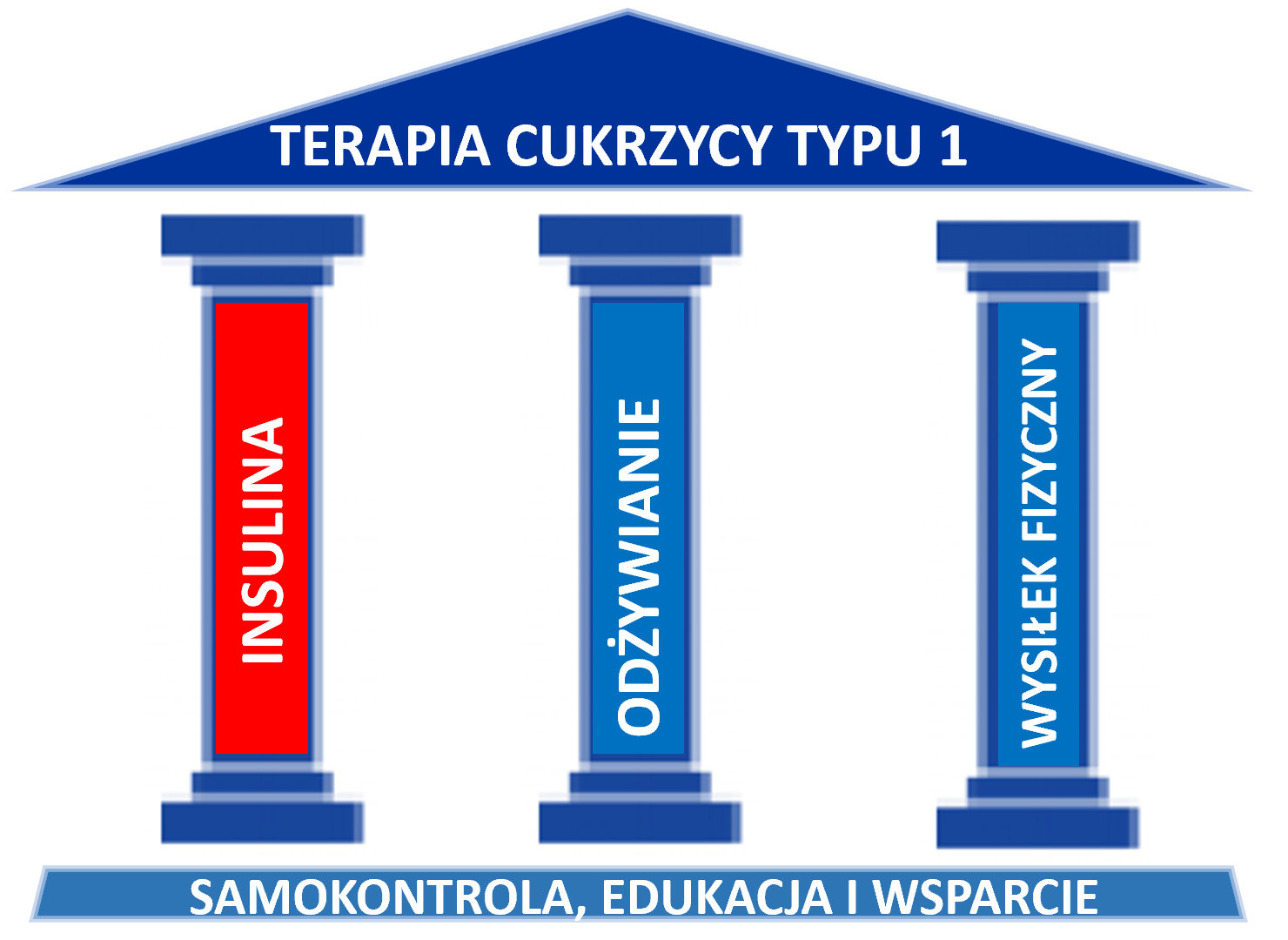 Podawanie insuliny
Insulinę podajemy podskórnie
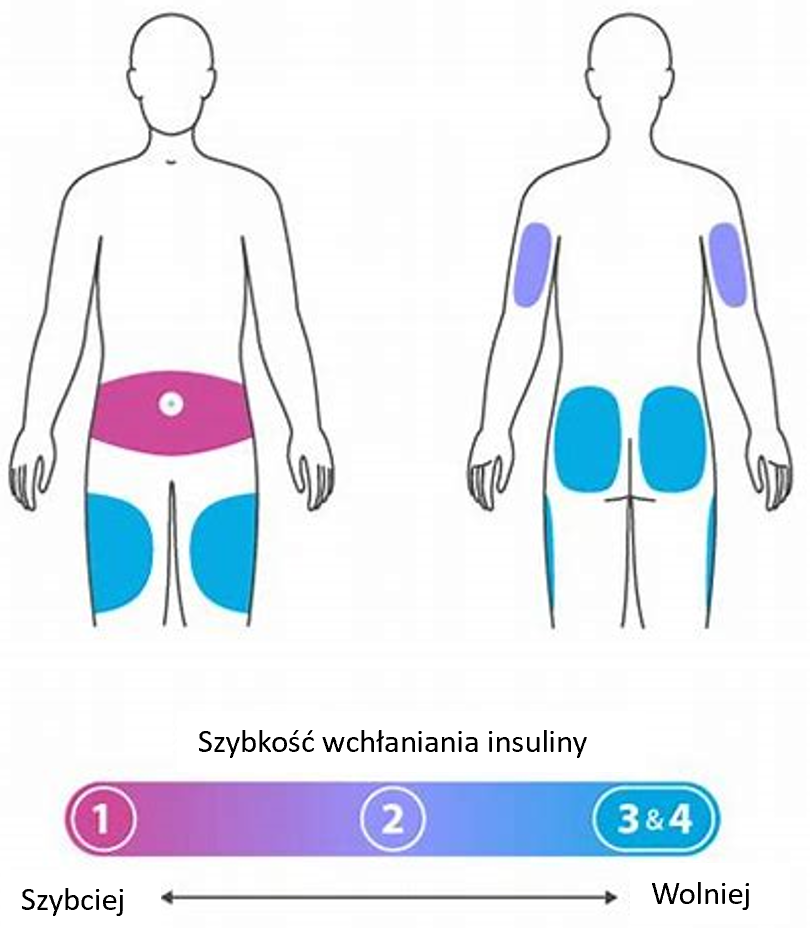 Insulinoterapia funkcjonalna
Peny
Insulina posiłkowa:podawana do każdego posiłku
Insuliny analogowe szybko-,  ultraszybko- i długodziałające

Zalecane podawanie insuliny
 krótkodziałającej - 30 min,
 szybkodziałającej - 15-20 min i 
ultraszybkodziałającej-2-10minut przed posiłkiem 
( u małych dzieci: ew dzielenie dawek)
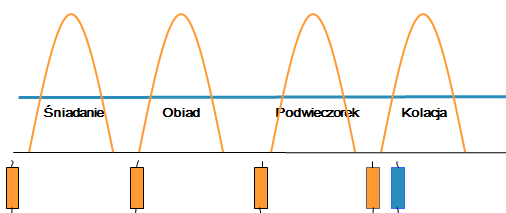 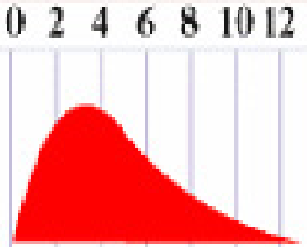 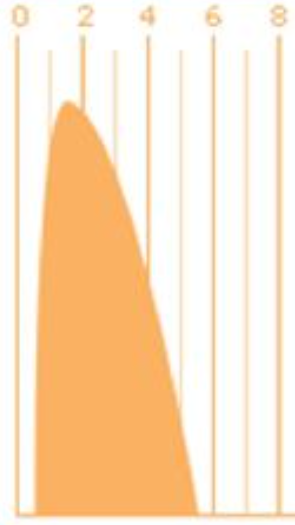 Insulina bazowaanalog długo działający
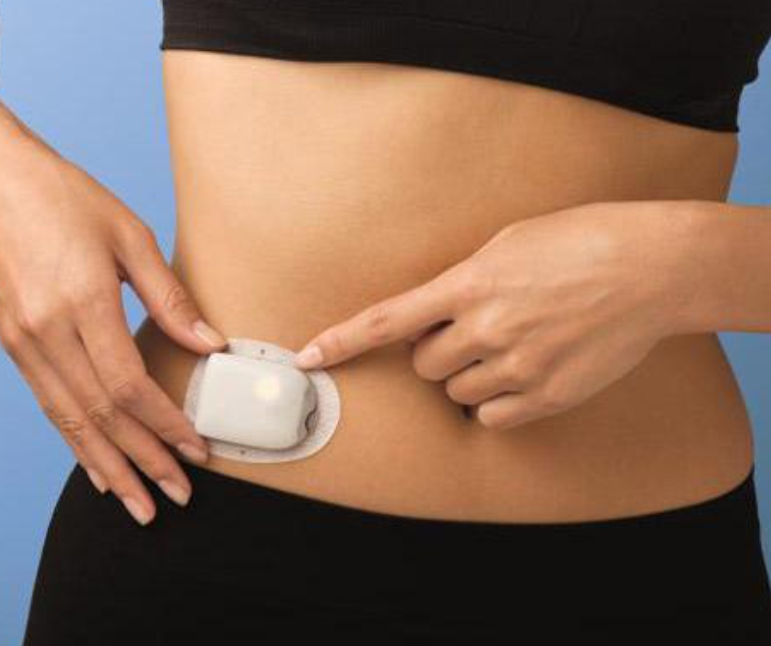 POMPA INSULINOWA


Wielkości telefonu komórkowego z wkłuciem do tkanki podskórnej

Zawiera zbiornik z insuliną oraz dawkujący ją mikrokomputer

Insulina z pompy do tkanki podskórnej przedostaje się drenem i/lub tylko kaniulą

Najlepsza dostępna metoda podaży insuliny, eliminująca  konieczność wielokrotnego podawania zastrzyków
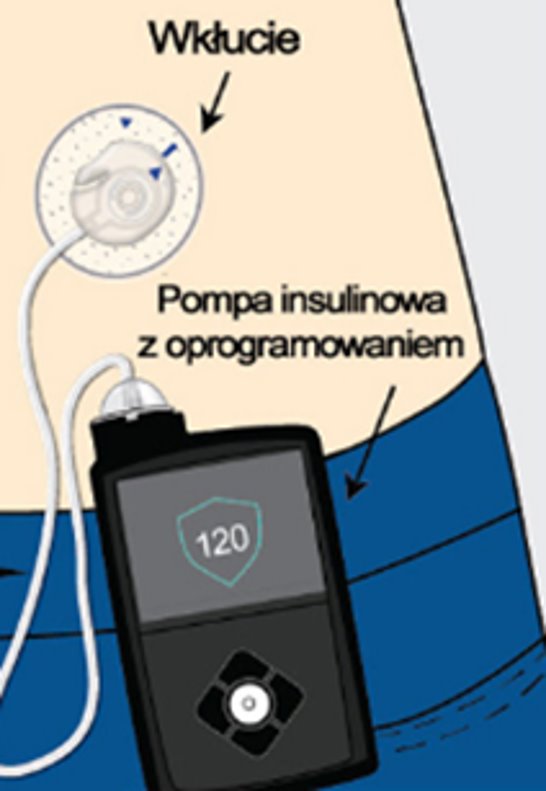 Pompy insulinowe
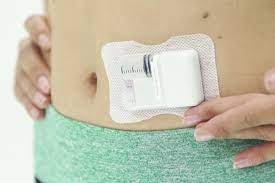 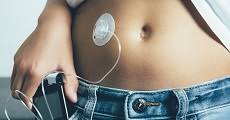 Bezdrenowe
Drenowe
Ypsomed
Medtronic
Equil
Roche
Omnipod
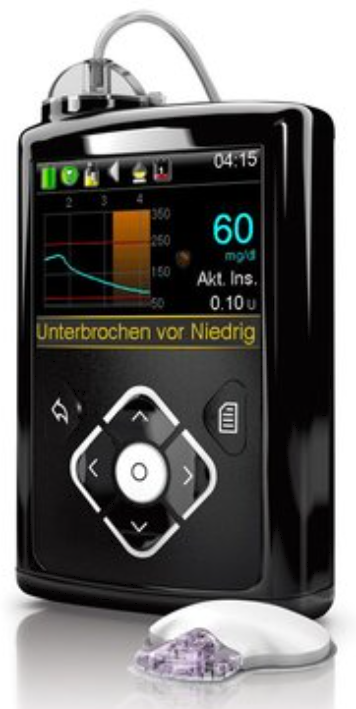 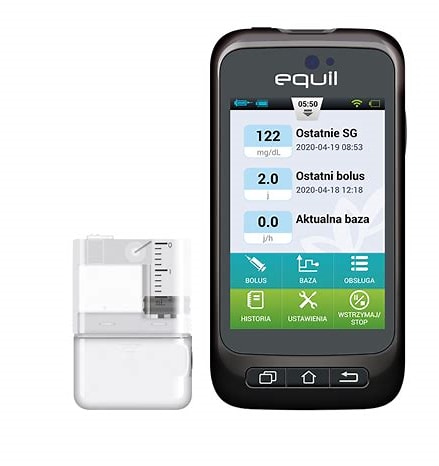 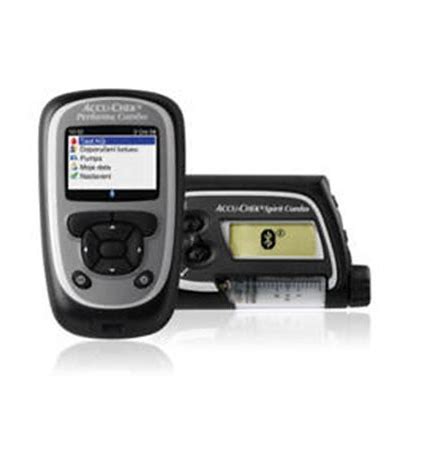 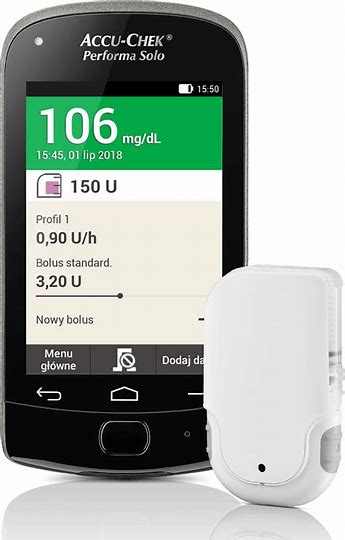 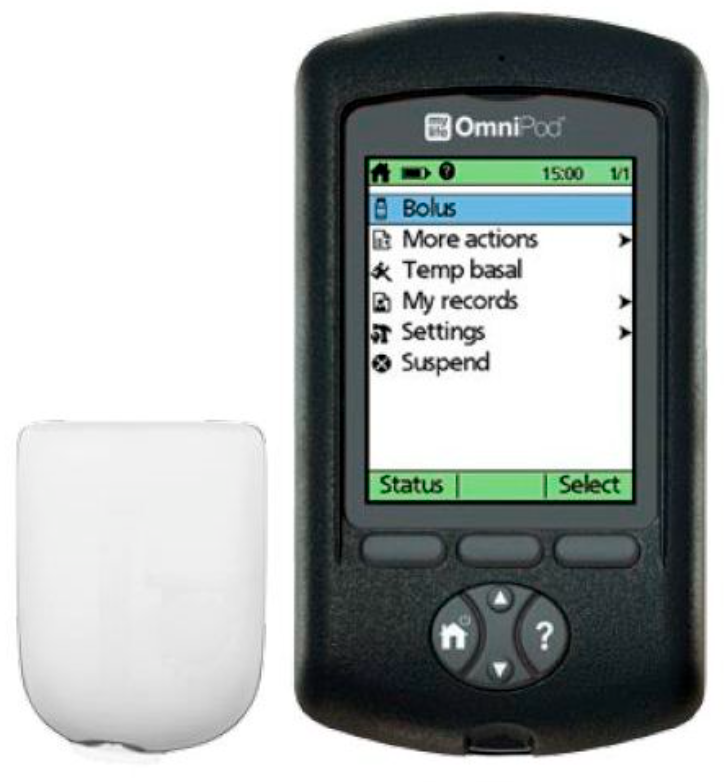 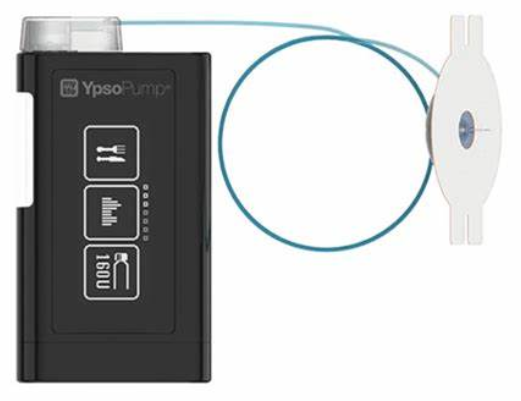 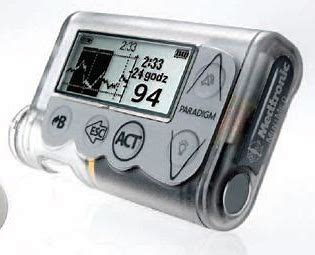 Wskazane jest stosowanie funkcji kalkulatora bolusa od  rozpoczęcia terapii – ↑ stabilność glikemii i ↓ ryzyko hipo- i hiperglikemii
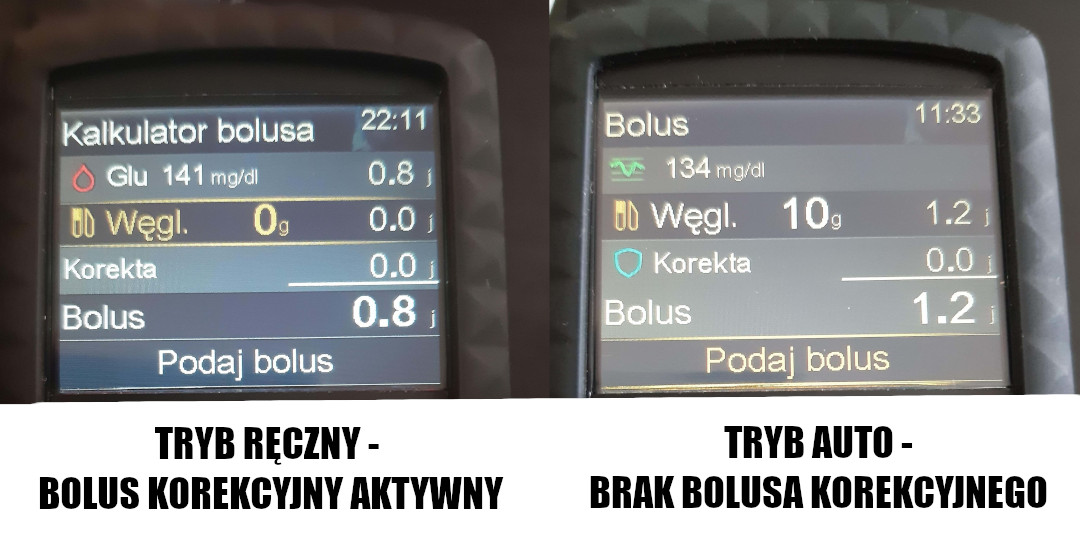 pamiętać o regularnej weryfikacji i modyfikowaniu ustawień kalkulatora bolusa
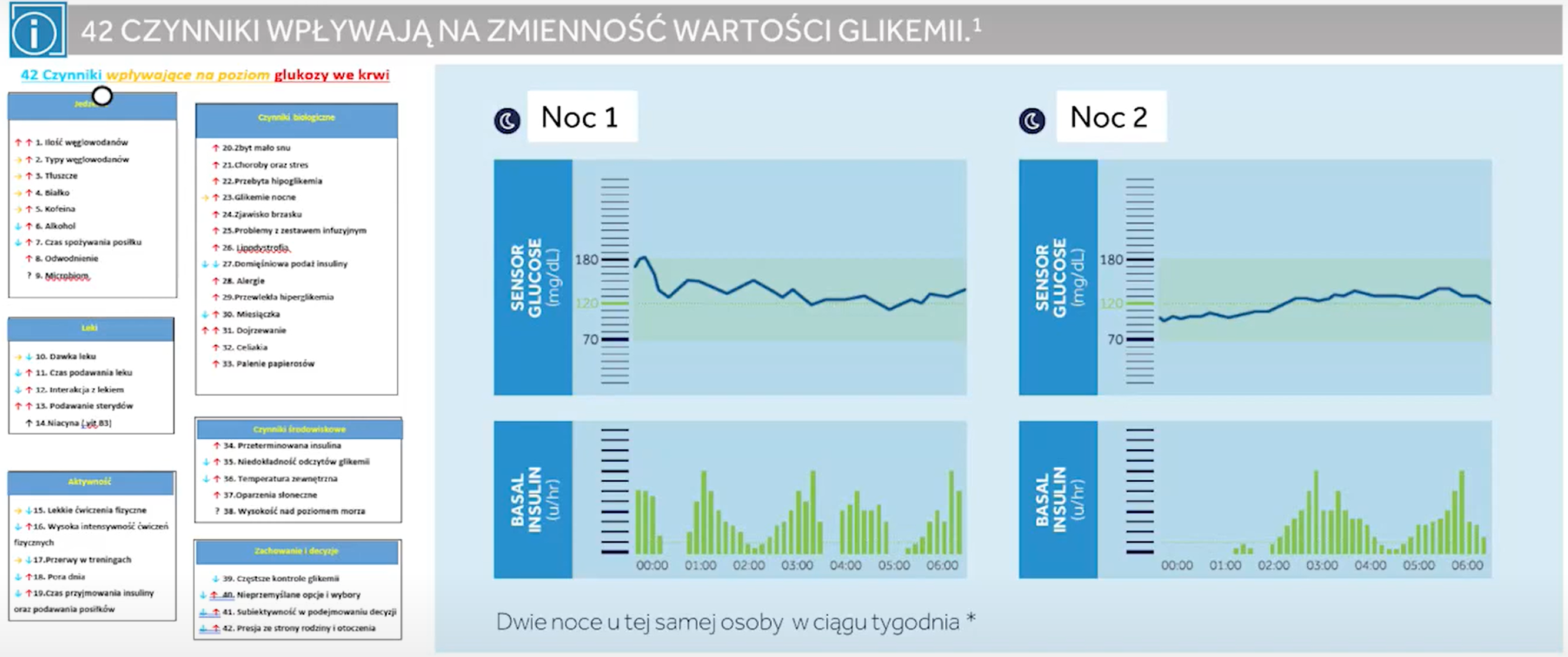 Korzystne w prewencji hipoglikemii są pompy insulinowe z funkcją automatycznego wstrzymania podaży insuliny
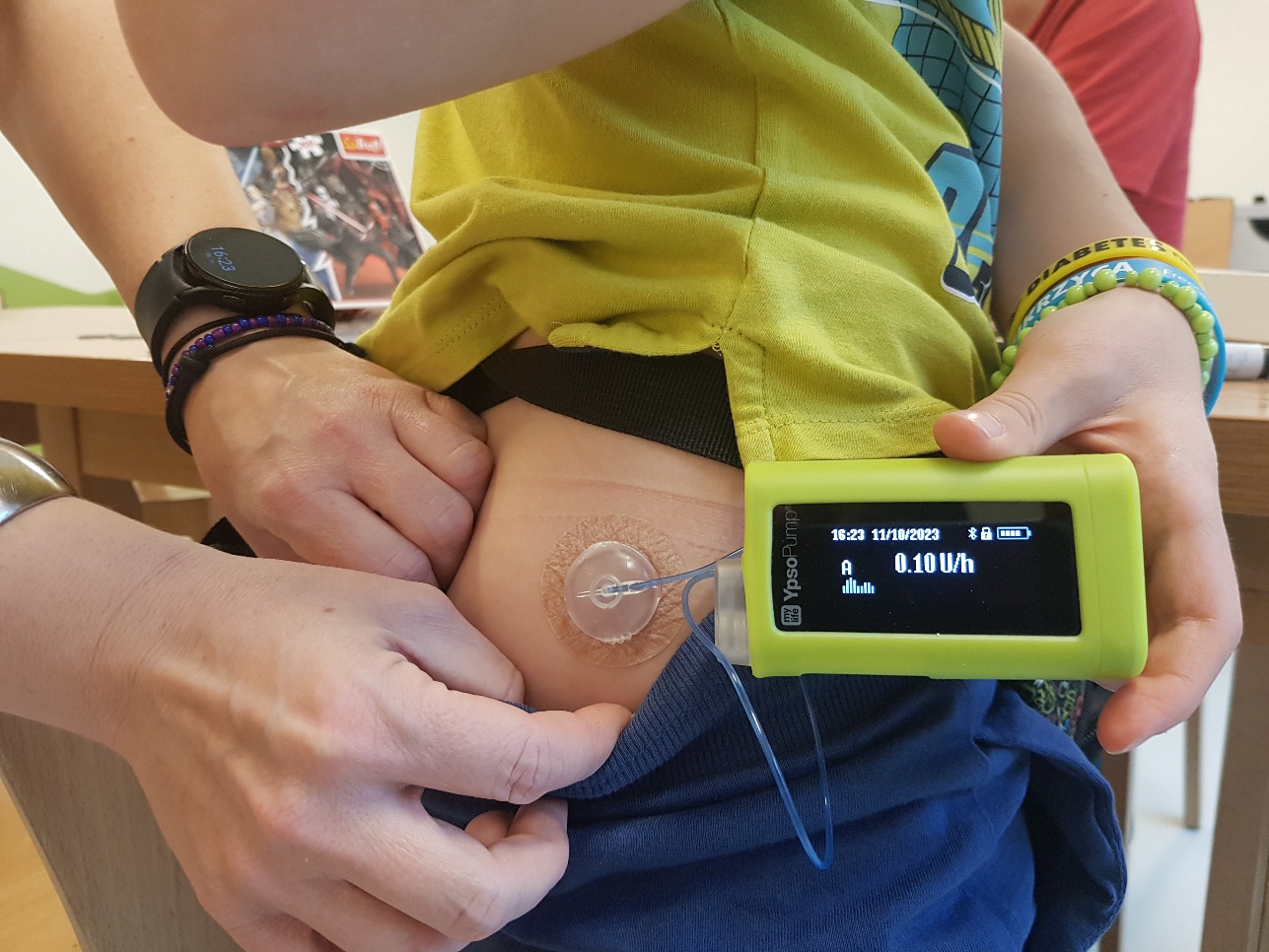 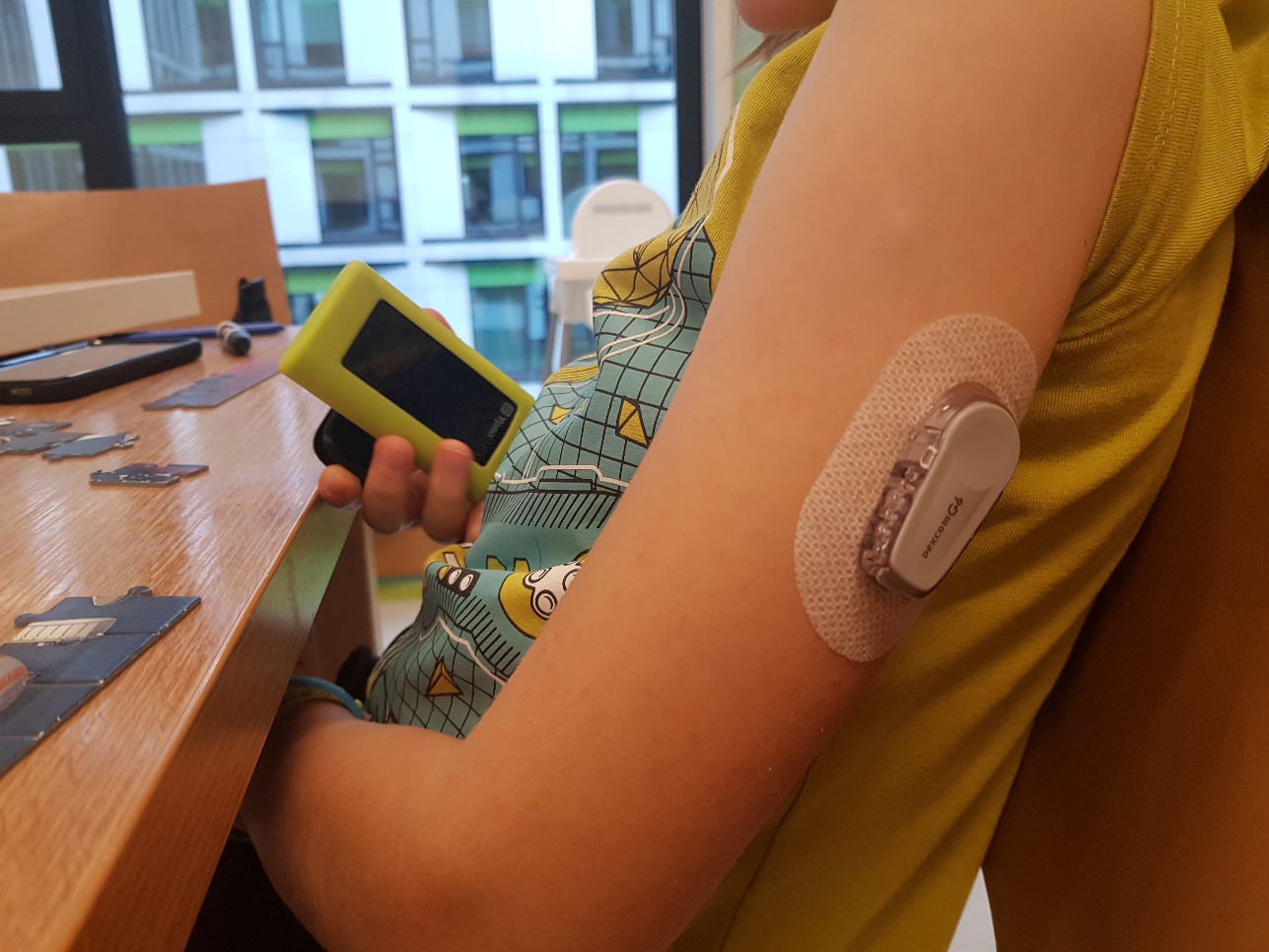 Stosowanie  CGM z metodą intensywnej insulinoterapii poprawia wyrównanie metaboliczne  (↓ ryzyko ostrych i przewlekłych powikłań  i wydłuża czas przeżycia).
Technologie pomagają w leczeniu
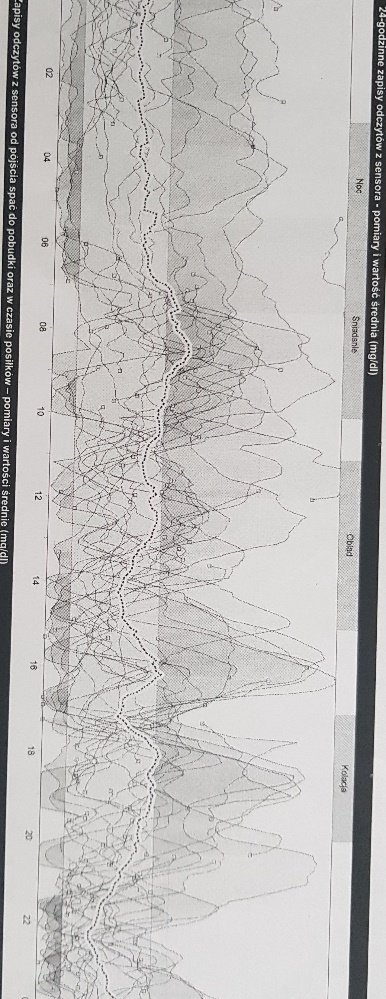 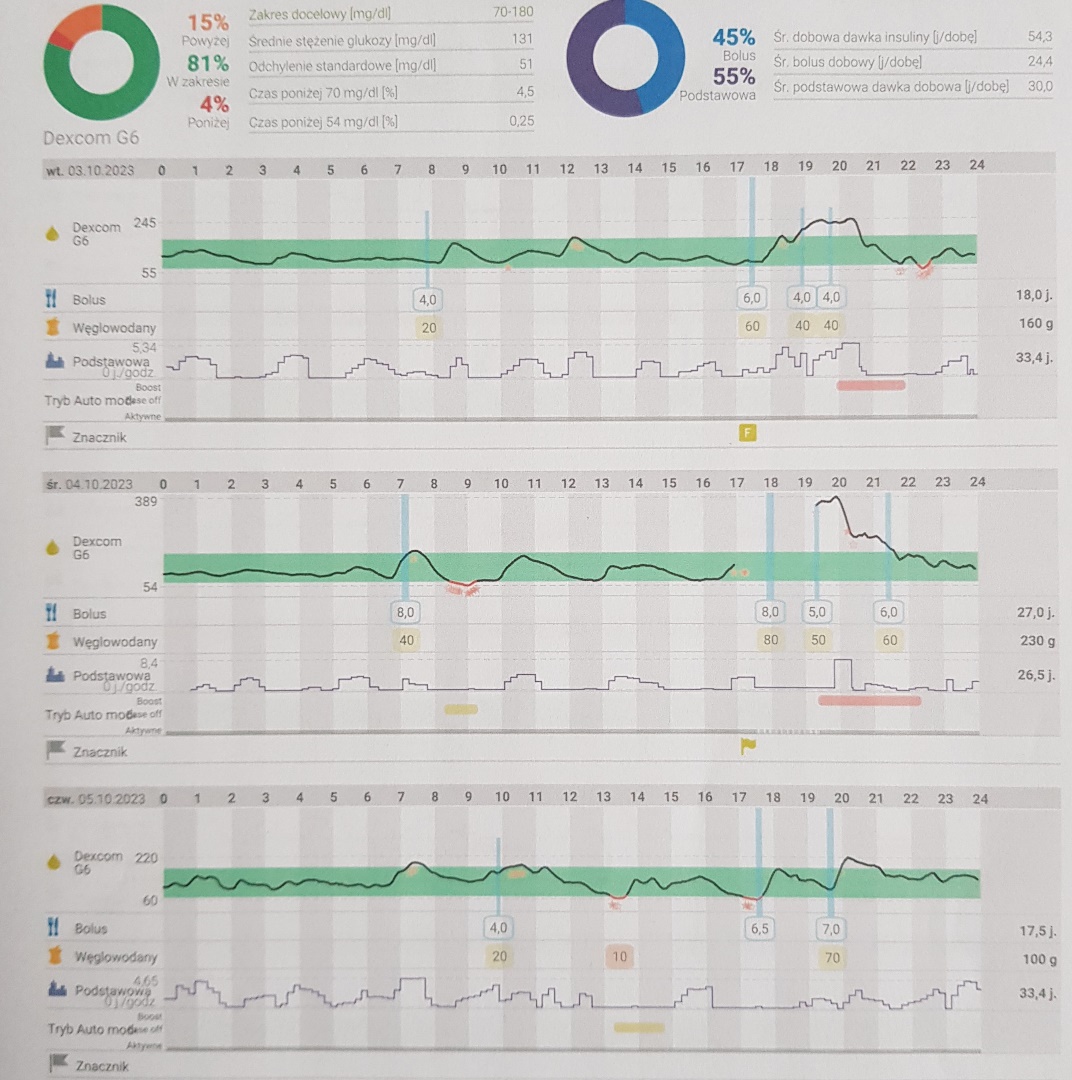 Insulinę podajemy
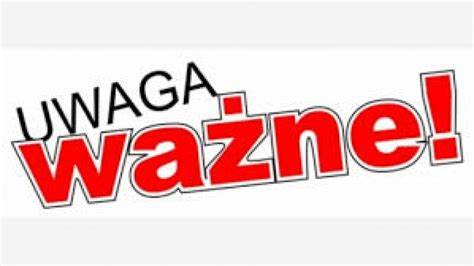 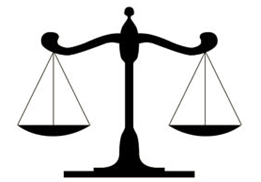 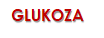 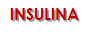 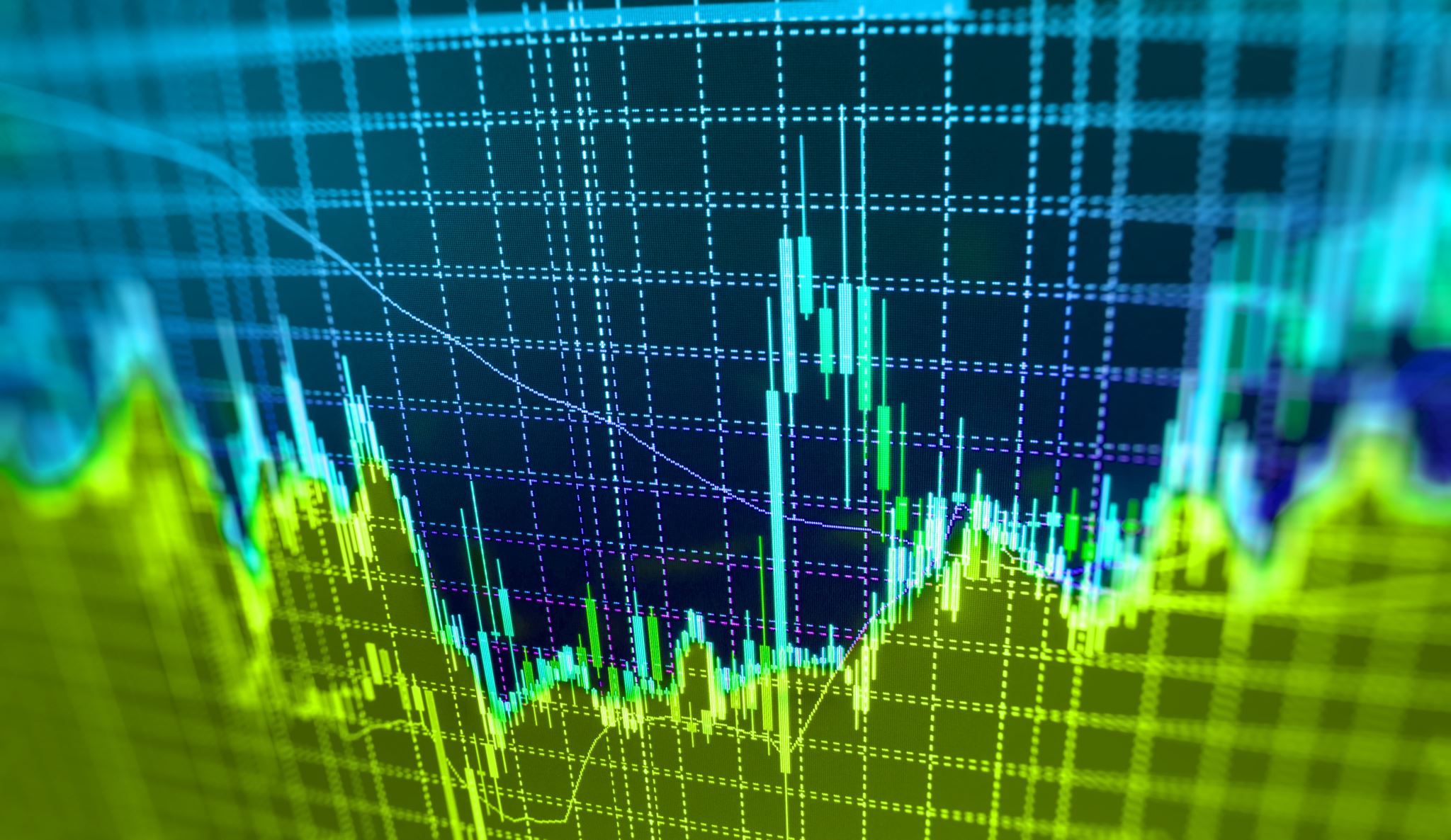 Ocena wyrównania
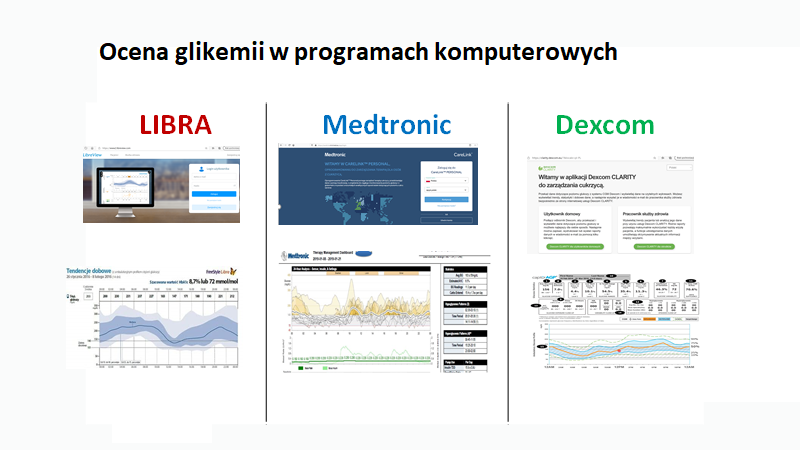 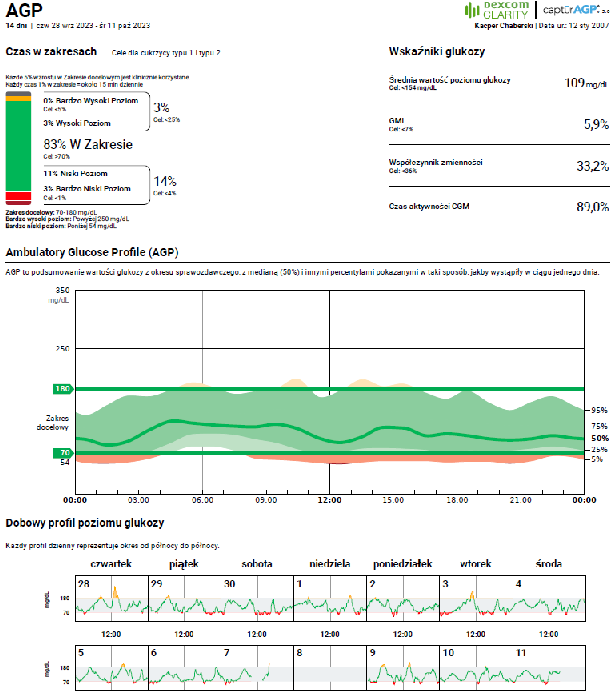 Parametry dobrego wyrównania wg CGM/FGM
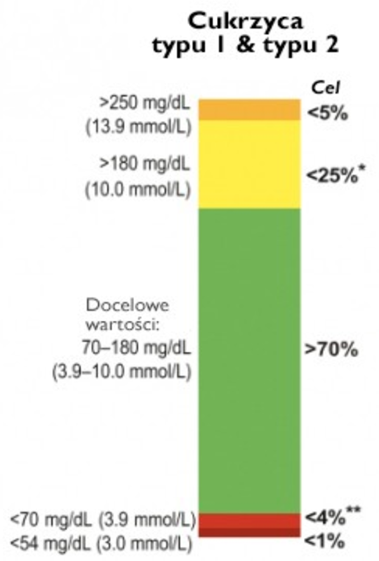 <1h12 min
<6h
Liczba pomiarów na dobę          
minimun 6, zalecane  8-12// 70-80% z 10-14 dni

Średnia glikemia                          
<140 mg/dl

Zmienność glikemii        
SD < 50 mg/dl lub < 50% śr glikemii
wskaźnik zmienności - CV < 36%
80%
>18h
<1h
< 15 min
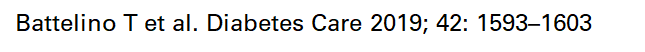 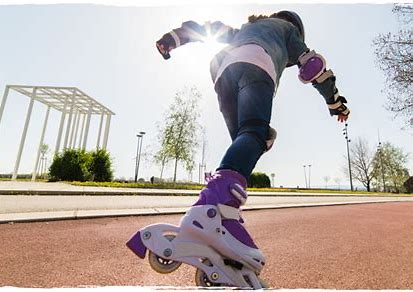 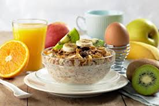 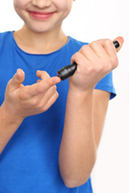 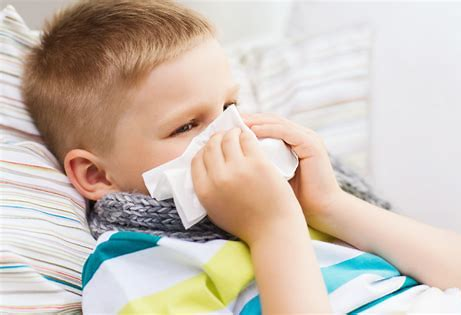 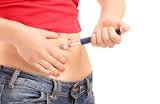 Dzień z cukrzycą
Przed posiłkiem

        Ważenie jedzenia
        Obliczanie zawartości węglowodanów, białka i tłuszczu
        Obliczanie dawki insuliny
        ew. modyfikacja do aktywności, choroby…
        Oznaczanie glukozy
        Podawanie insuliny
Przed wysiłkiem
W czasie choroby
Gdy źle się czuje
Pomiar cukru
Modyfikacja insuliny/posiłek/glukoza

Samokontrola
Leczenie cukrzycy typu 1
Hipoglikemia

*zaburzenia zachowania, koncentracji
*ryzyko utraty świadomości
*drgawki
Hiperglikemia

*kwasica
*mikro- i makroangiopatie
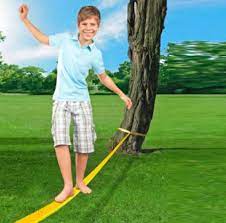 80-110 (140 mg/dl)
HbA1c ≤ 6,5%
Przecukrzenie = hiperglikemia
Na czczo > 110 mg/dl

2 godziny po posiłku >140 mg/dl 

U małych dzieci - indywidualnie
PRZYCZYNY
Zapomniany lub za mały bolus do posiłku
Niedoszacowany posiłek
Podjadanie

Przyczyny techniczne na pompie
Stres
Choroba
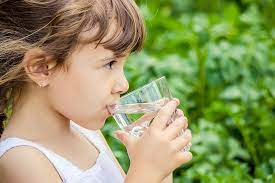 Uczeń z przecukrzeniem
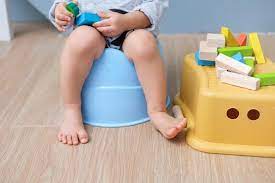 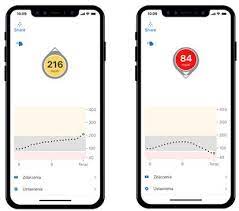 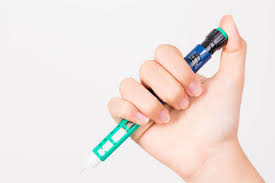 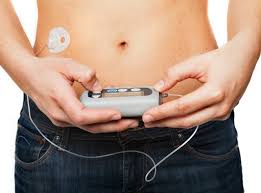 Postępowanie w przecukrzeniu
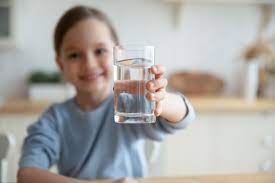 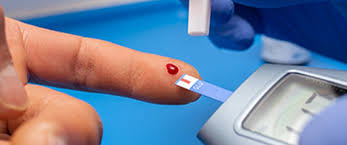 Długotrwały niedobór insuliny powoduje:*nadmierne spalanie tłuszczu,*produkcji ketonów i*kwasicy ketonowej
Postępowanie w zakwaszeniu

 Korekty insuliny podawać penem w zwiększonej dawce
Wodę z cytryną
Wzywamy rodziców lub pogotowie


Pompa insulinowa: 
Sprawdzić czy podaje insulinę
Wymienić wkłucie z drenem i strzykawką
Czasowa zmiana bazy 200% na 4 godziny
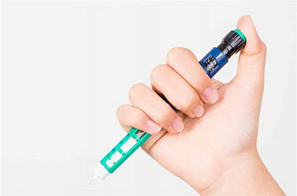 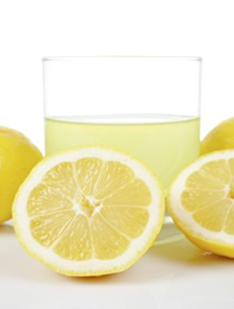 Niedocukrzenie
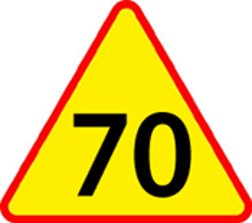 Przyczyny 
Za mało jedzenia (zapomniany, niedojedzony posiłek)
Za dużo insuliny (pomylona dawka)
Wysiłek fizyczny
Alkohol
< 70 mg/dl – uwaga

<54 mg/dl –klinicznie istotne hipo

Na sensorach: <54 mg/dl >15 min

To jest stan nagły wymaga działania
Objawy niedocukrzenia – występują nagle
Bladość
Tachykardia
Zimny pot 
Drżenie rąk
Nogi jak z waty
Gorsze widzenie
Ból brzucha
Głód
Nagła zmiana zachowania 
        - agresja/wesołkowatość
Ból głowy
Splątanie
Zaburzenia pamięci
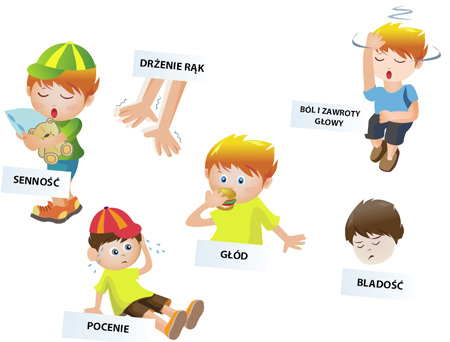 Uczeń z niedocukrzeniem
Leczenie hipoglikemii
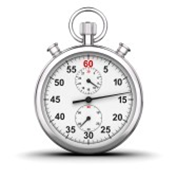 Cel leczenia – wzrost glikemii do 100 mg/dl 

Podajemy węglowodany proste 0,3g/kgmc  do  15g lub 15g/15min

Dawka glukozy zależy od wartości glikemii i aktywnej insuliny,

10–20 g glukozy powoduje wzrost glikemii po około 10–20 minutach

Zatrzymać pompę insulinową
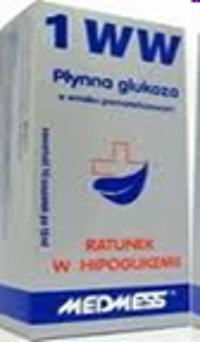 POSTĘPOWANIE W NIEDOCUKRZENIU
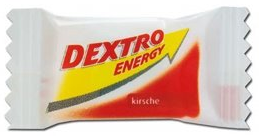 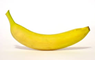 Niedocukrzenie ciężkie
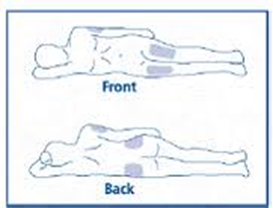 Nie zostawiaj nieprzytomnego
Nic nie podawaj doustnie      NIC DOUSTNIE
. Ułóż w pozycji bezpiecznej na boku
Zmierz cukier glukometrem
Zrób domięśniowo zastrzyk GlukaGenHypokit 
 (>25 kg – 1 amp, < 25kg – ½ amp)
•Wezwij POGOTOWIE RATUNKOWE
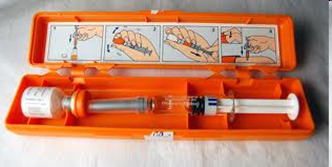 Baqsimi 
3mg=1 dawka (>4rż
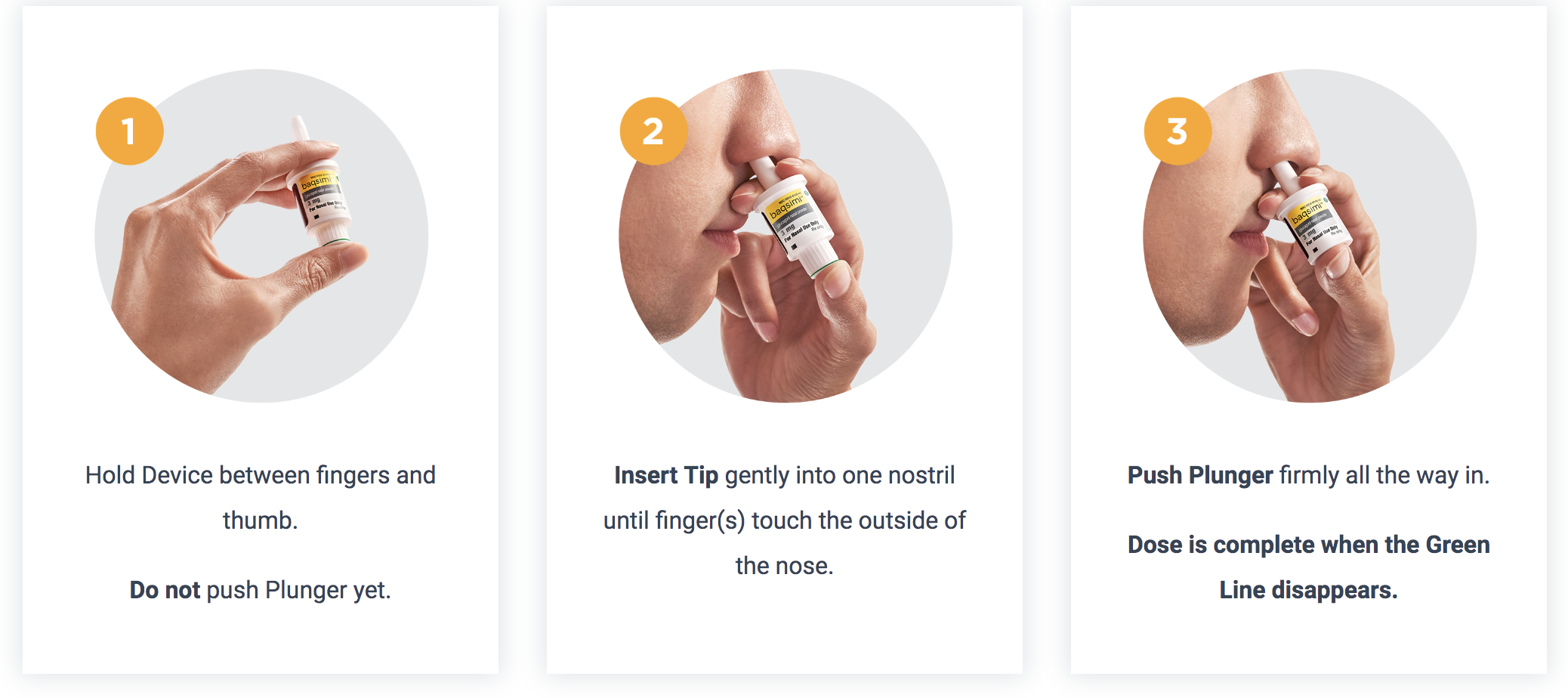 Włożyć końcówkę do nostrza, aż palce dotkną ujścia nosa
Naciśnij tłok
Dawka zostaje podana, gdy Zielona Linia zniknie
Przytrzymać butelkę między palcami, a kciukiem
Wspieranie małego diabetyka
Dawajmy dziecku poczucie akceptacji

Nie określajmy dziecka poprzez chorobę

Nie budujmy tabu wokół choroby

Poprośmy dziecko o pomoc w zrozumieniu jego choroby

Oferujmy dziecku pomoc w terapii jego choroby
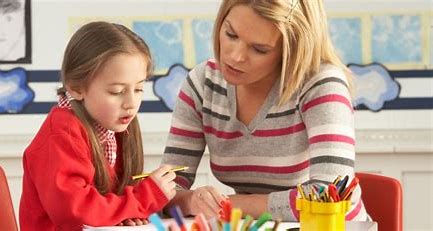 Wspieranie małego diabetyka
Dziecko z cukrzycą jest takie samo... ale...
Może zachowywać się nieadekwatnie do sytuacji (hipoglikemia)

Może częściej zgłaszać potrzebę wyjścia do toalety (hiperglikemia)

Bawiąc się zapomina, że ma cukrzycę (odczuwanie hipoglikemii, podjadanie, pomiary glikemii, wyrwanie wkłucia)
Zadania szkoły
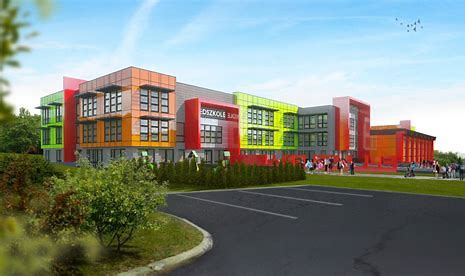 Stworzenie dziecku możliwości uczestniczenia we wszystkich rodzajach aktywności na równi ze zdrowymi rówieśnikami, tak by mogło ono funkcjonować w dobrym samopoczuciu oraz pełnej sprawności fizycznej i intelektualnej
Ministerstwo Zdrowia
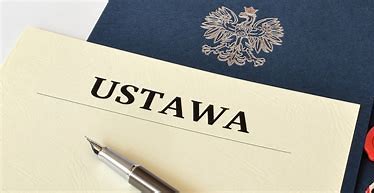 nauczyciel w swoich działaniach dydaktycznych, wychowawczych i opiekuńczych ma obowiązek kierowania się dobrem uczniów, troską o ich zdrowie, z poszanowaniem godności osobistej ucznia. 

nauczyciel zobowiązany jest rzetelnie realizować zadania związane z powierzonym mu stanowiskiem oraz podstawowymi funkcjami szkoły: dydaktyczną, wychowawczą i opiekuńczą.
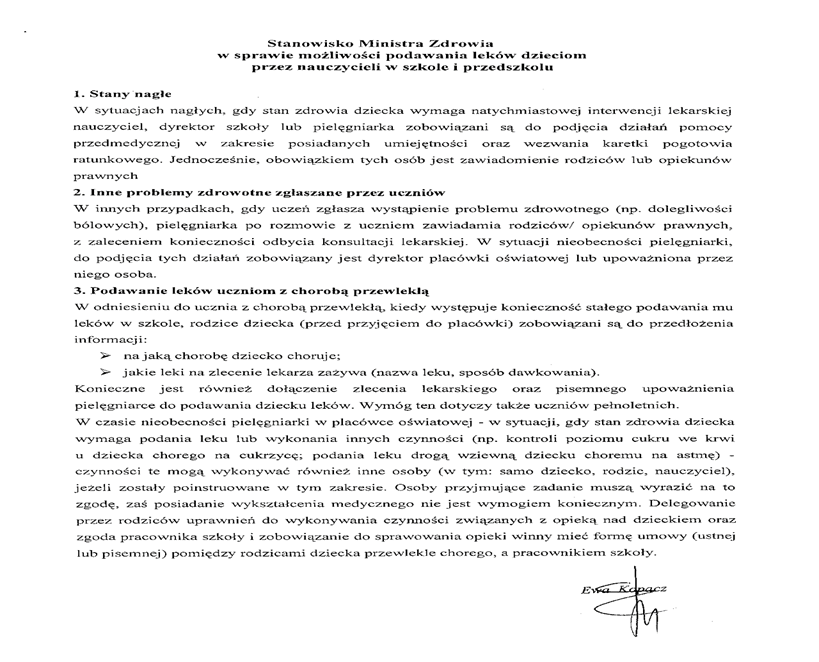 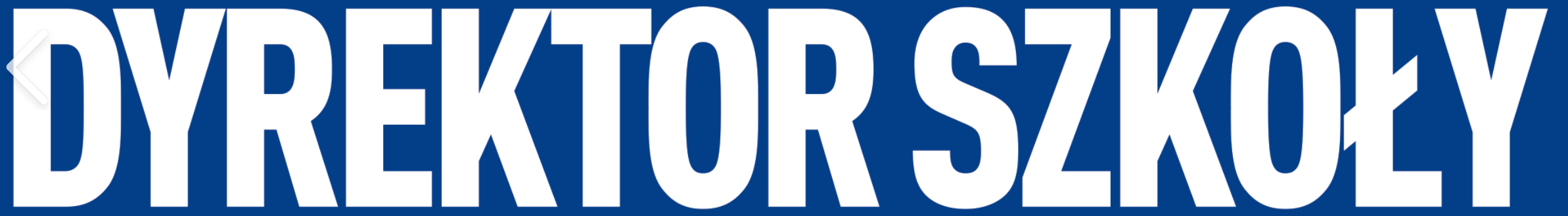 Zapewnia dzieciom odpowiednie warunki pobytu w placówce

Przygotowuje kadrę, w tym zapewnia jej przeszkolenie

Zapewnia dziecku dostęp do pomocy i wsparcia

Opracowuje procedury postępowania wobec dziecka z cukrzycą typu 1
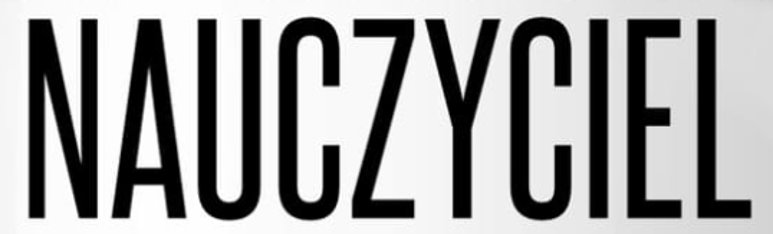 Przypomina i pomaga dziecku w czynnościach wymaganych w terapii cukrzycy

Przygotowany na postępowanie w sytuacjach nagłych i zagrożenia zdrowia i życia

Kontakt i współpraca z rodzicem
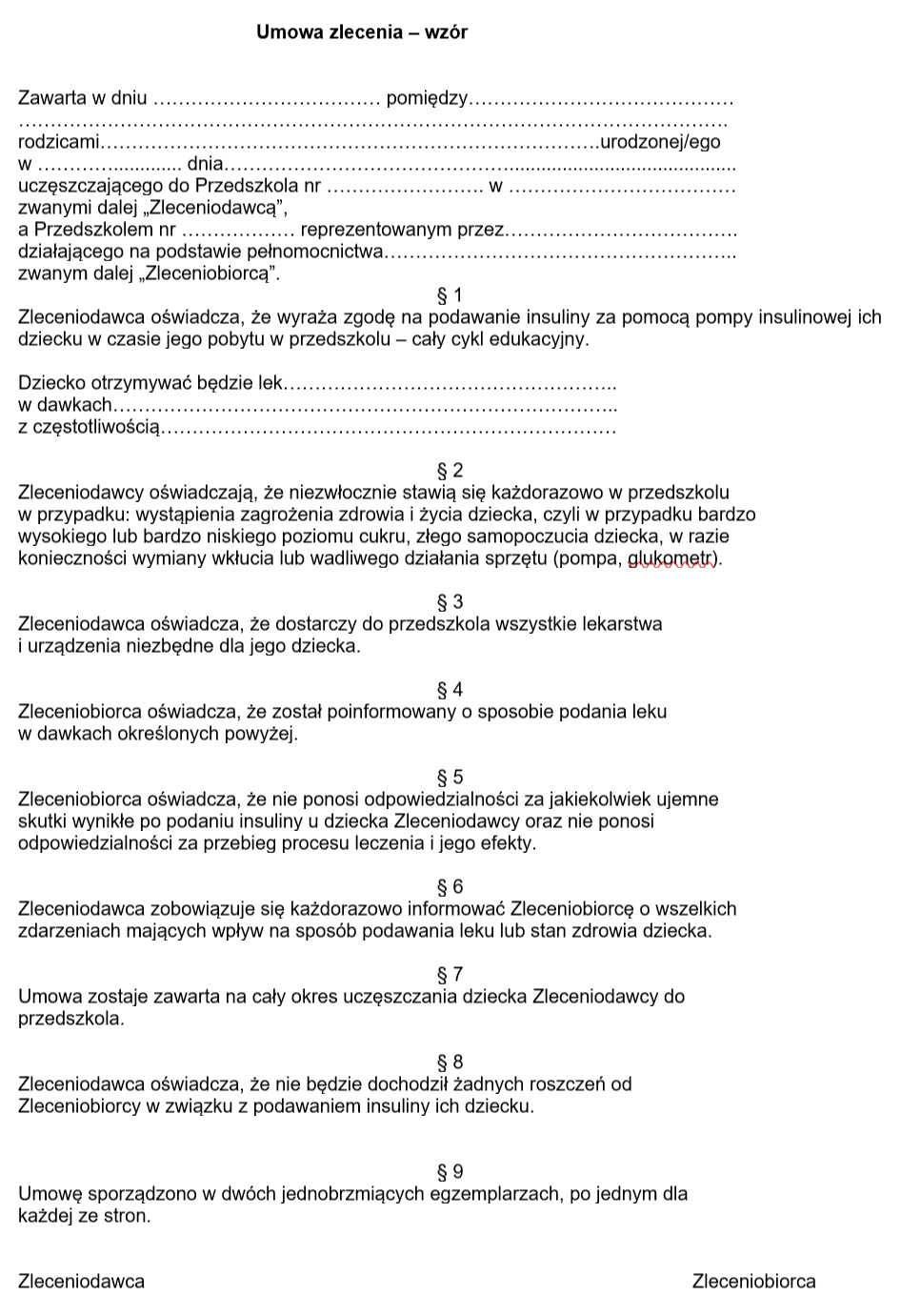 Opieka zdrowotna nad dziećmi w środowisku nauczania i wychowania jest elementem podstawowej opieki zdrowotnej

 
Dz. U. z 2015 r., poz. 581, z późn.zm.
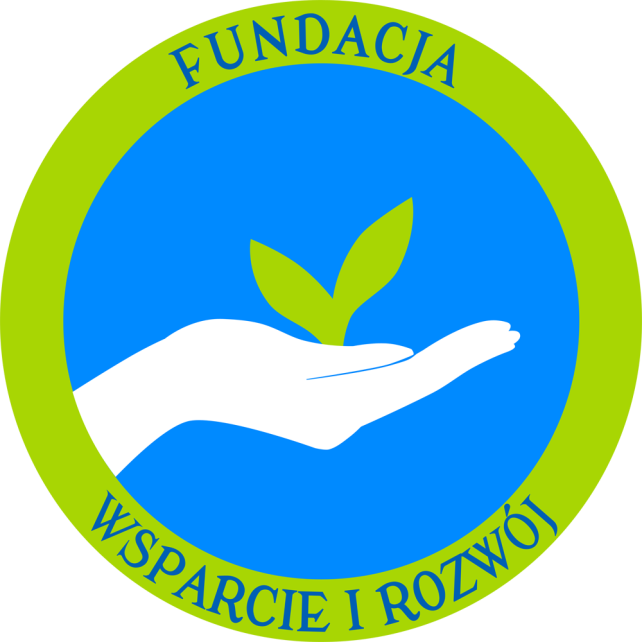 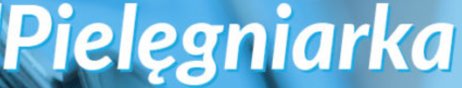 Działania zlecone na piśmie przez lekarza (zlecenie dostarcza rodzic)

Pomaga w czynnościach wymaganych w terapii cukrzycy:

    •Pomiar glikemii
    •Podanie insuliny
    •Podanie glukozy
    •Podanie glukagonu 
    •(Wymiana osprzętu do pompy insulinowej)
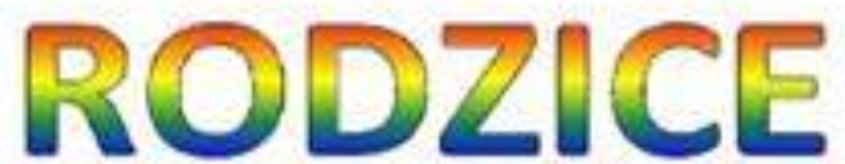 Dostarczają informacji o chorobie i terapii dziecka (pompa, peny, glukometr, sensory CGM)

Określają dawki insuliny

Dostarczają glukozę, glukagon i dbają o ich uzupełnianie

Odpowiadają na pytania, rozwiewają wątpliwości

Pomagają w sytuacjach niestandardowych (basen, wycieczka,.. pomagają w przygotowaniu, nie mają obowiązku wyjazdu)
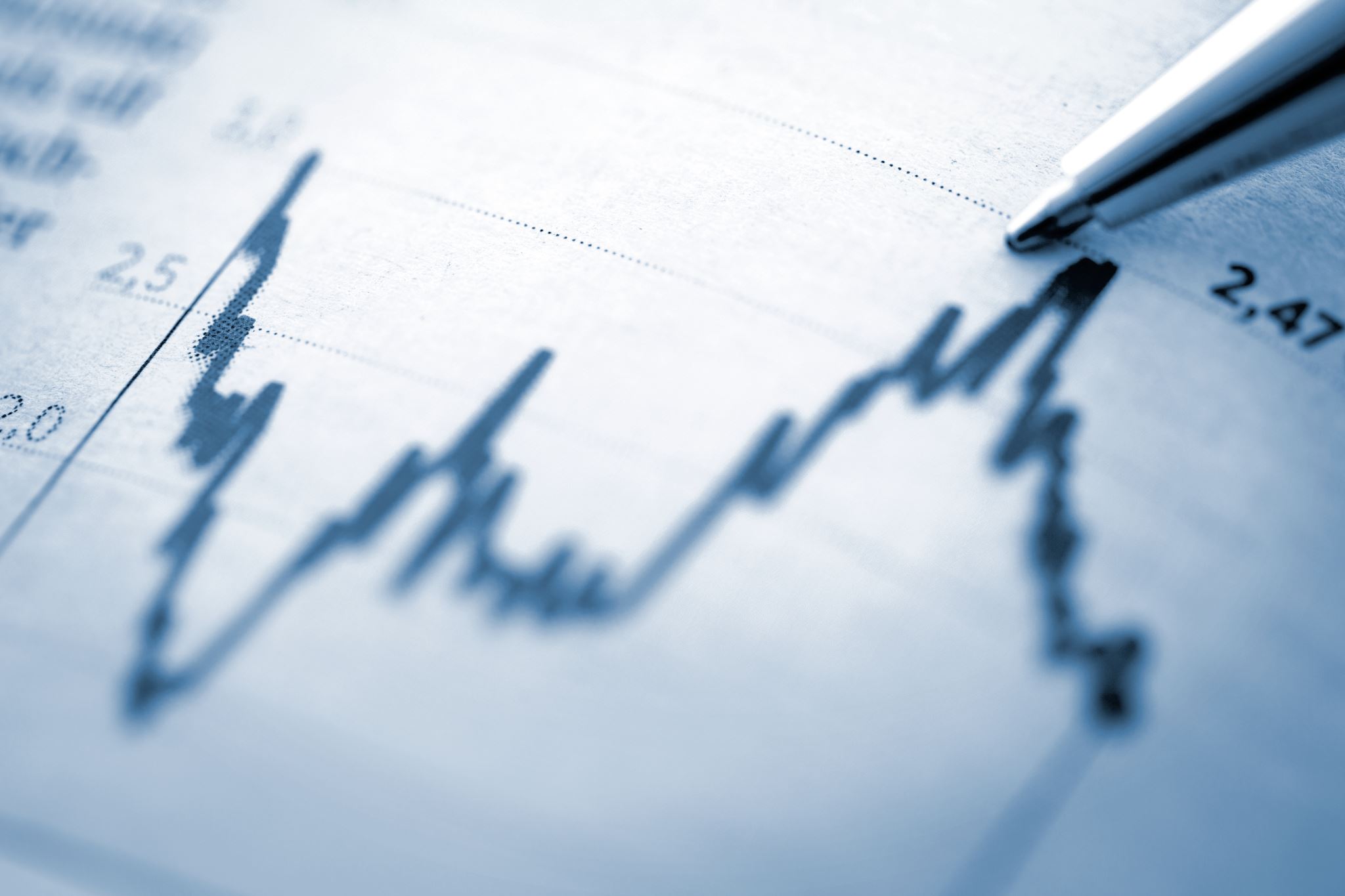 Podsumowanie
Podsumowanie
Bezpieczeństwo, poprawa wyrównania i jakości życia​
Cukrzyca typu 1
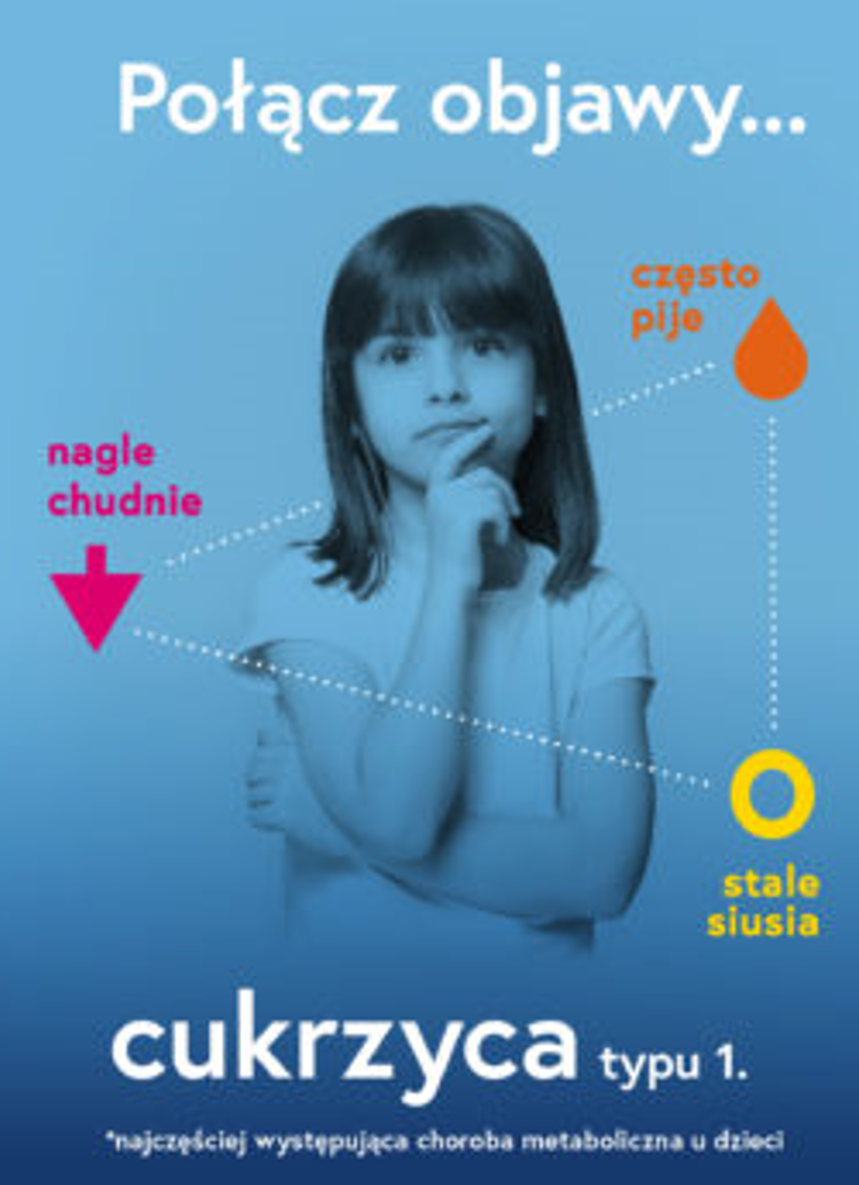 Polidypsja
Poliuria
Ubytek masy ciała

przecukrzenie
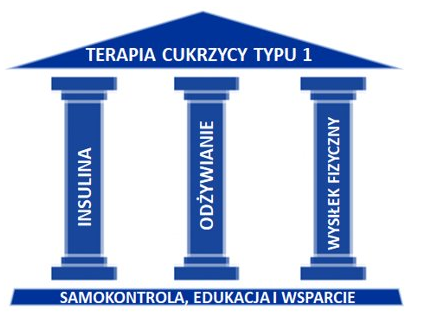 Leczenie
Insulina (peny/pompa) - trzeba ustalać dawki
Żywienie – jakość i  liczenie 
Aktywność fizyczna – pomiar glukozy przed, po i w trakcie, 
                                       - zmniejszenie dawki insuliny/ dojedzenie 

Pomiary cukru  - przed posiłkiem, wysiłkiem, gdy się źle czuje - stałe monitorowanie glikemii
Przecukrzenie
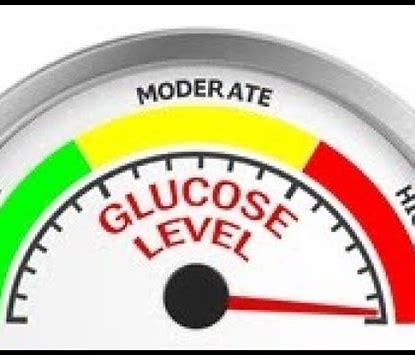 Podać korektę insuliny - rodzic ustala dawkę
Woda do picia
Kontrola za 1,5 godziny

Czasem możliwy wysiłek (jeśli nie ma ketonów)

Nie je posiłków 
Może wychodzić do toalety
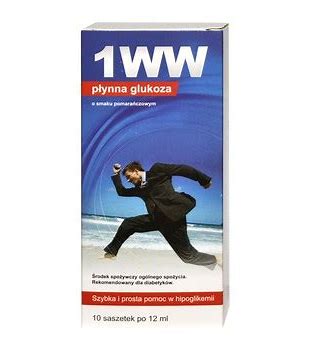 Niedocukrzenie
Sytuacja nagła

Trzeba podać węglowodany proste (glukoza) 10-15 gram lub 0,3g/kg mc
Kontrola cukru za 15 minut

Przy zaburzeniach świadomości - glukagen
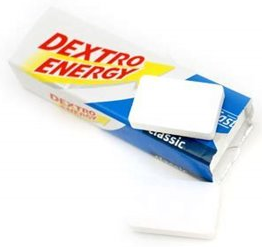 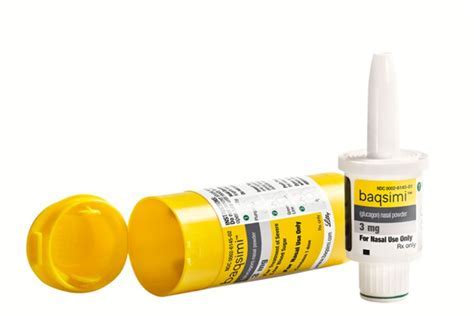 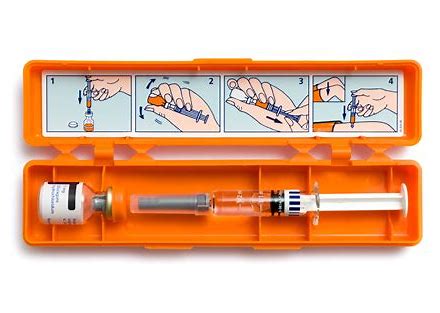 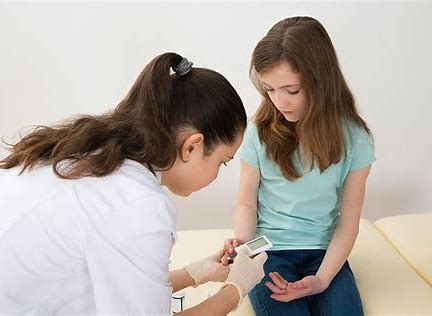 Szkoła zapewnia miejsce do pomiaru cukru, podania insuliny, pomoc przy:

mierzeniu glukozy (odczytanie pomiaru) – 
nowe urządzenia diabetologiczne wymagają telefonu komórkowego do oznaczania poziomu glukozy, analizy CGM i podawania insuliny, a także funkcji tzw partnera terapii (dla bezpieczeństwa dziecka)

podaniu insuliny (pod nadzorem)
dopilnowaniu, aby dziecko zjadło posiłek
zna objawy niedocukrzenia, przecukrzenia, postępowanie
przygotowaniu do wysiłku (pomiar cukru, dokarmienie)
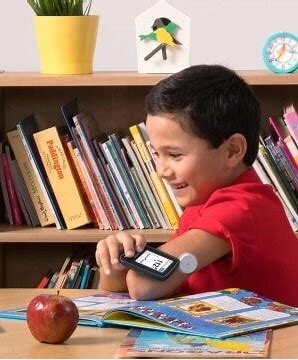 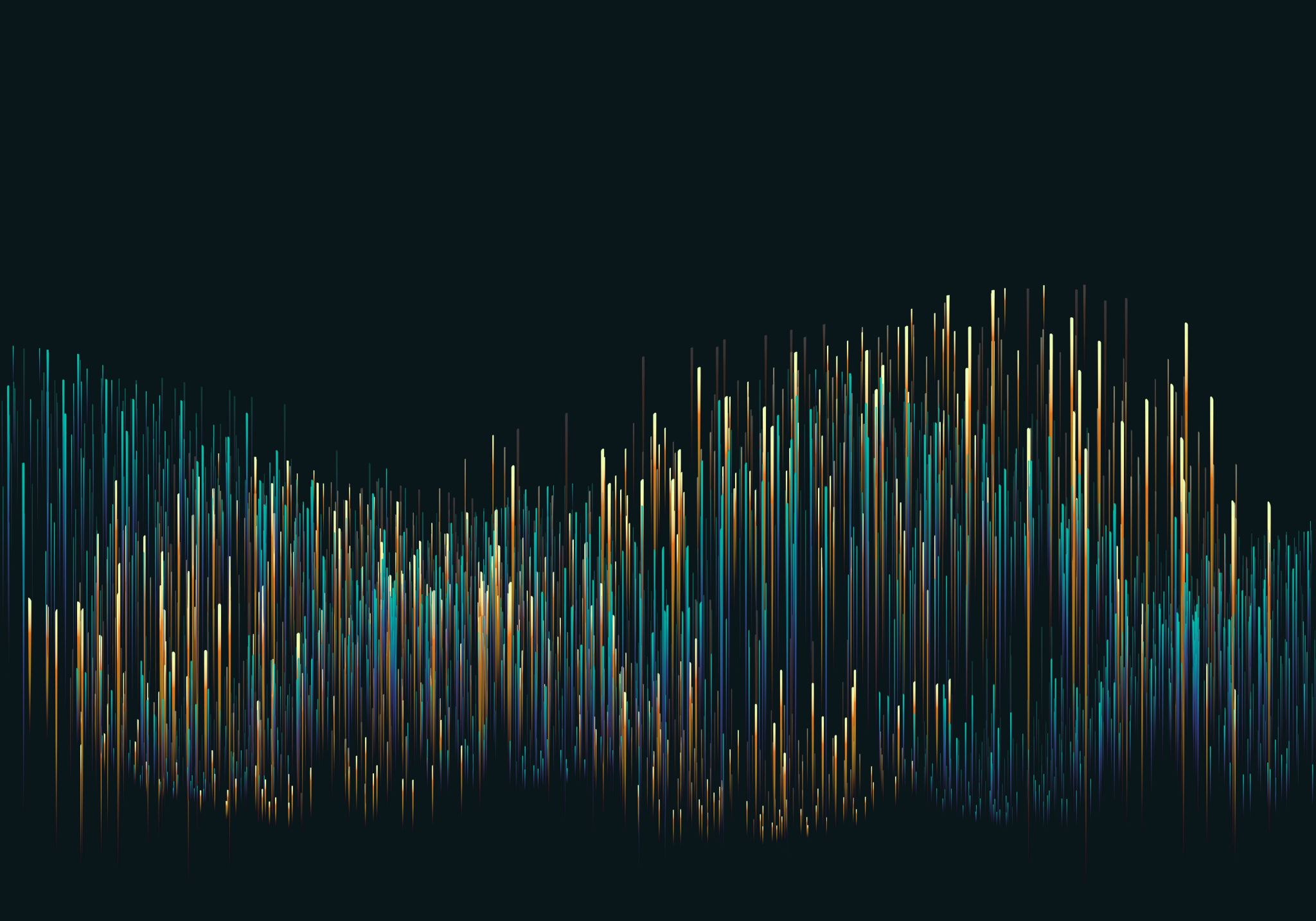 Dziękuję za uwagę